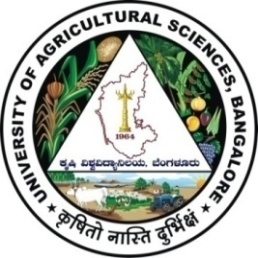 ICAR - Krishi Vigyan Kendra 
Bengaluru Rural District
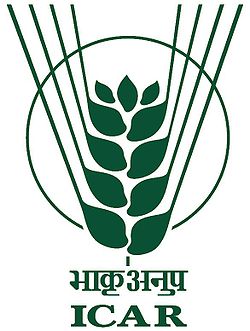 Action Plan 
2022-23
Nelamangala Taluk
Cluster villages -  
Narasapura, Gundenahalli, Kittaiahnapalya, Isuvanahalli
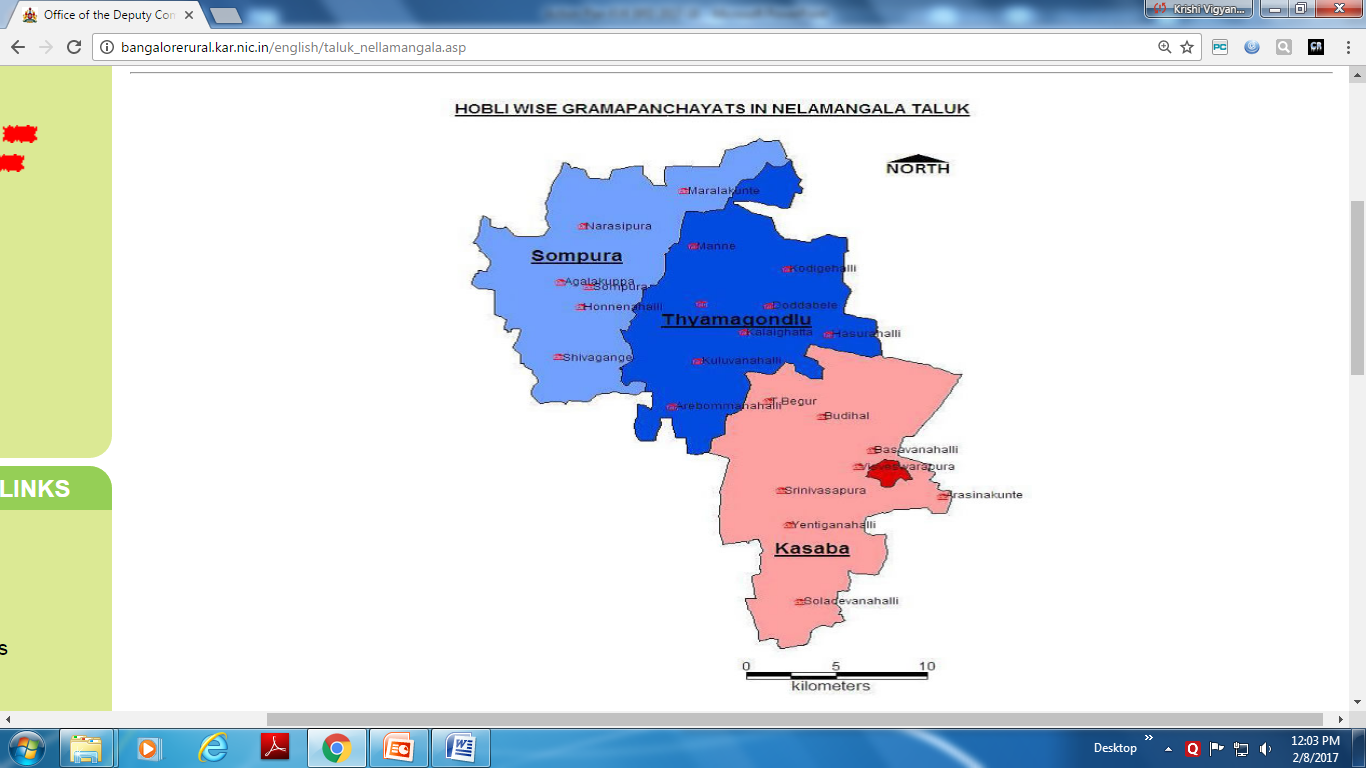 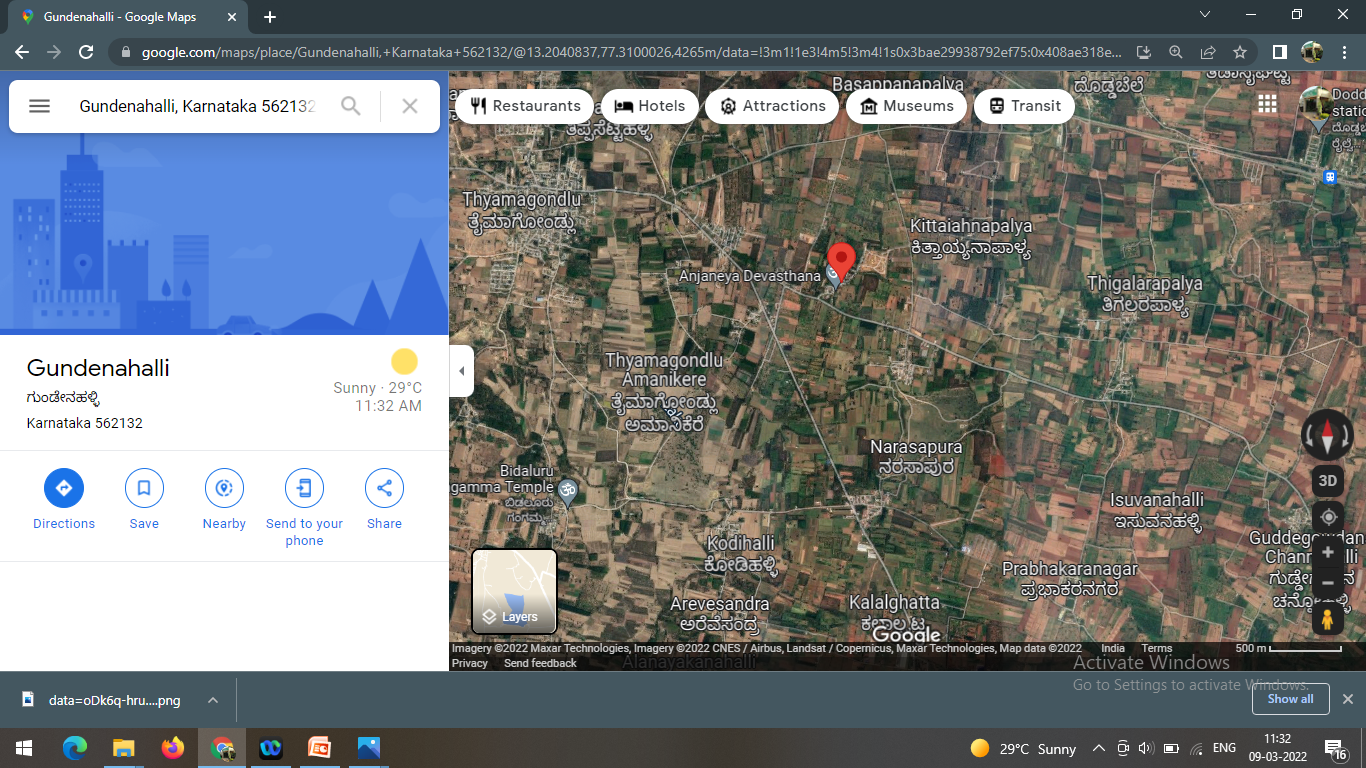 Nelamangala Taluk
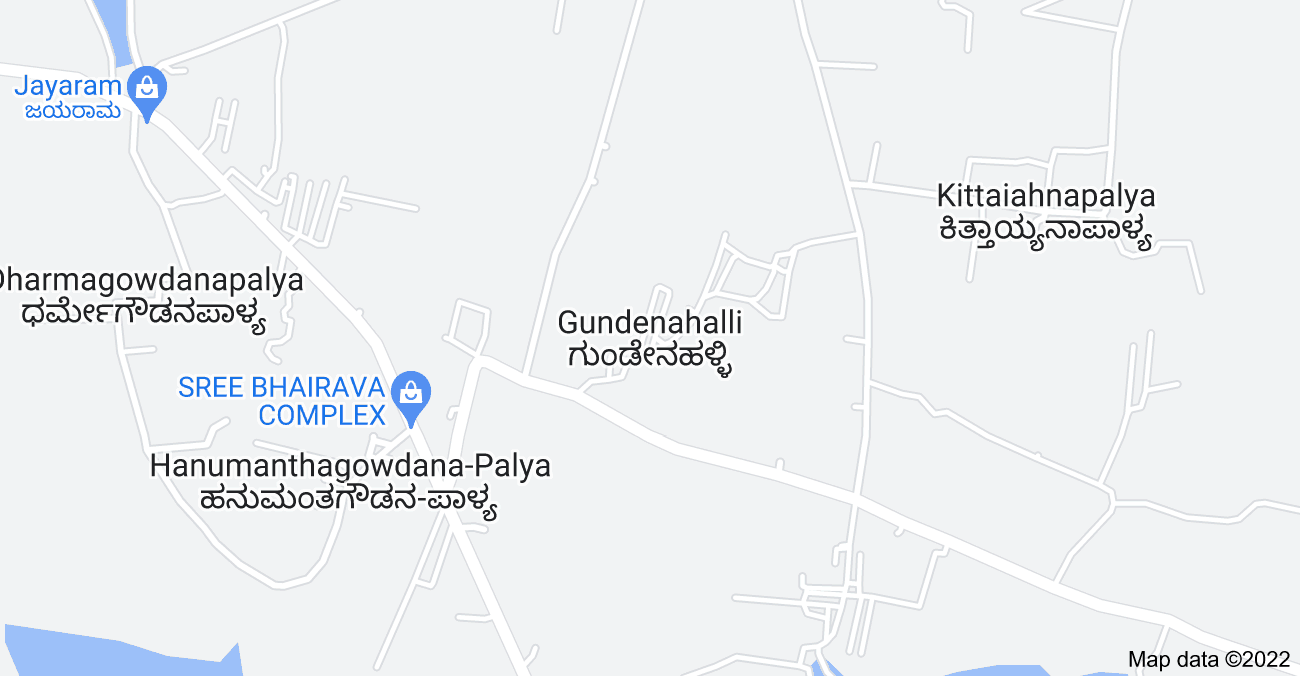 Satellite image of Narasapura village
Cluster villages
Participatory Rural Appraisal (PRA) -  Narasapura  Cluster
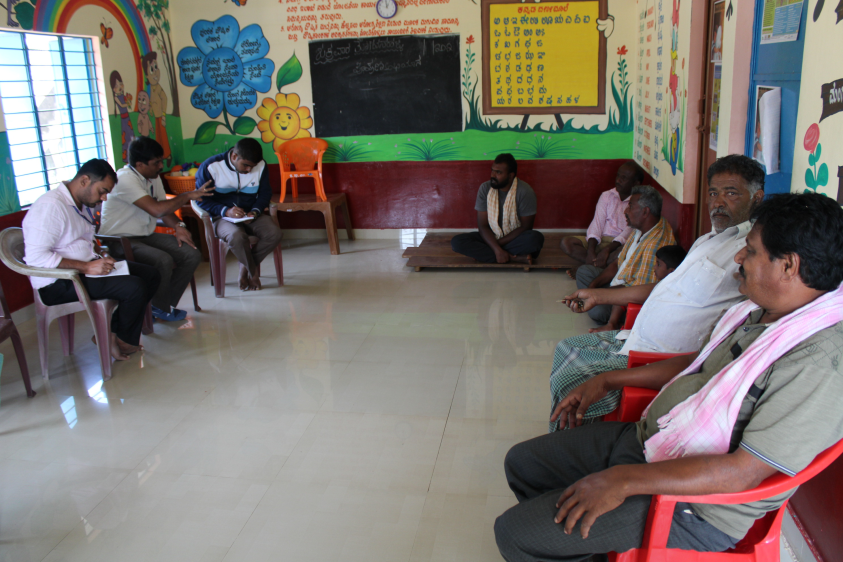 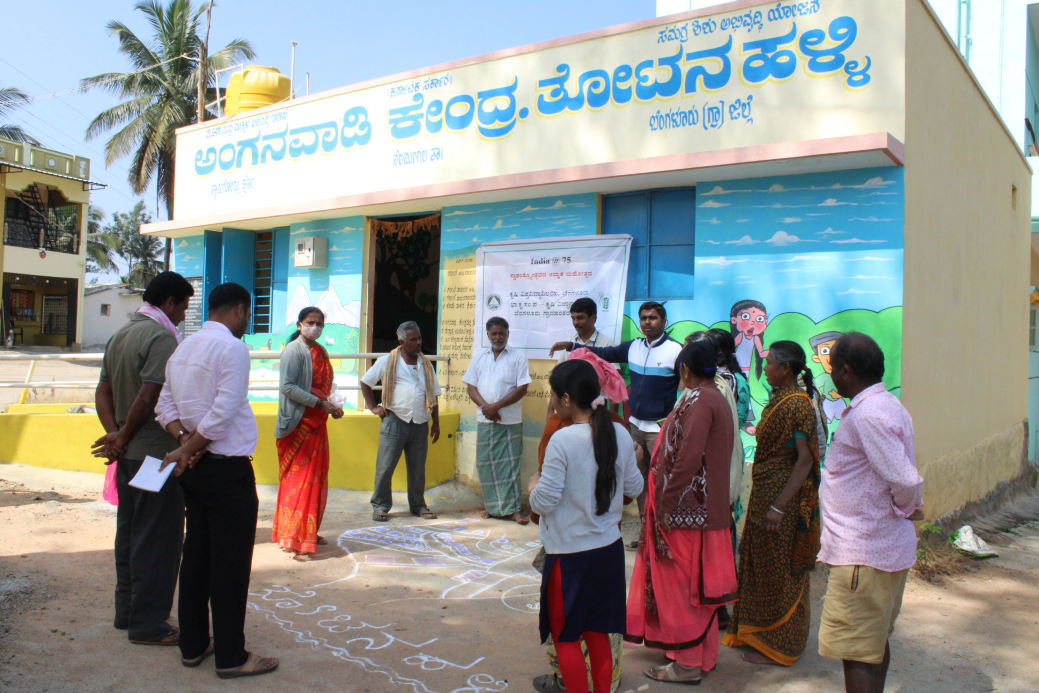 Recording Agricultural Situations
Explaining PRA Objectives
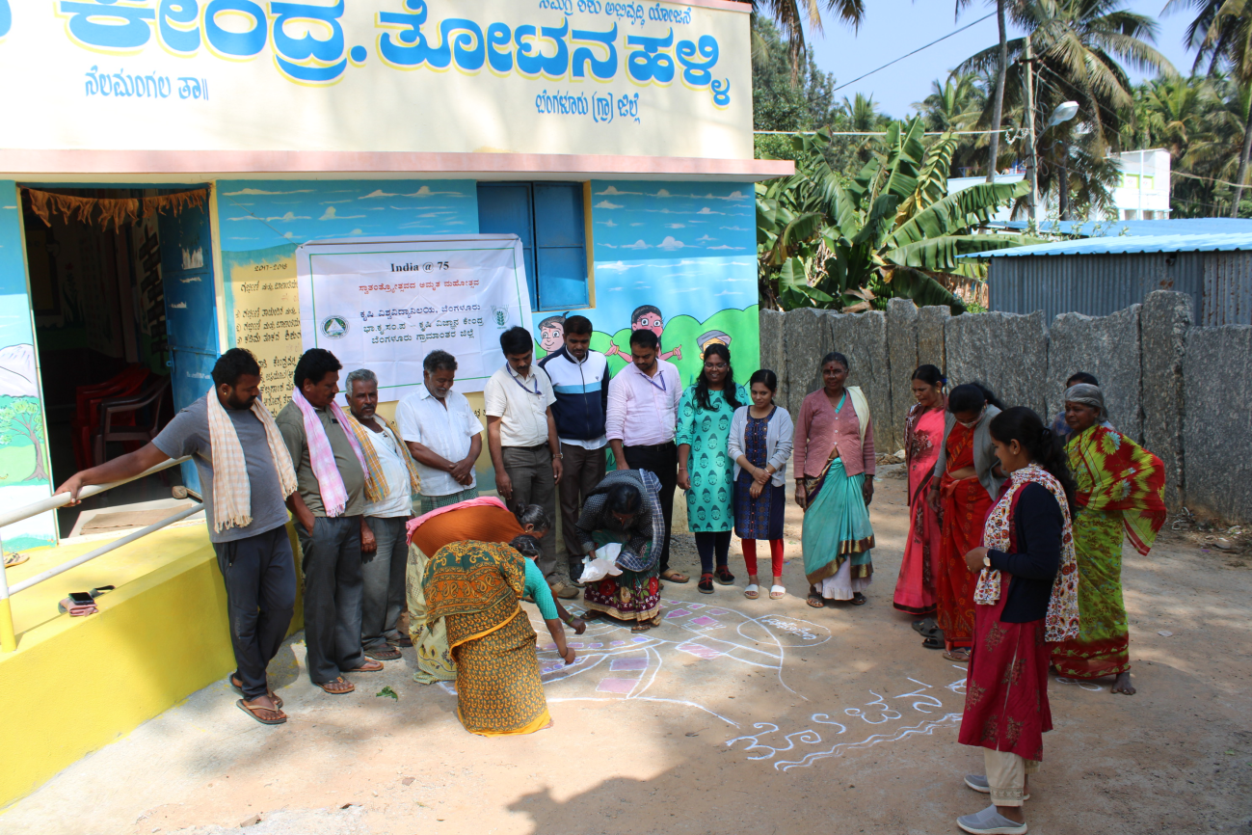 Village  Resource Map
Problems identified in Narasapura Cluster
Gap Identification and Technology Prioritization – Narasapura Cluster
Gap Identification and Technology Prioritization – Narasapura Cluster
Hosakote Taluk
Cluster villages –  Kammasandra, Gangavara, Chowdappanahalli
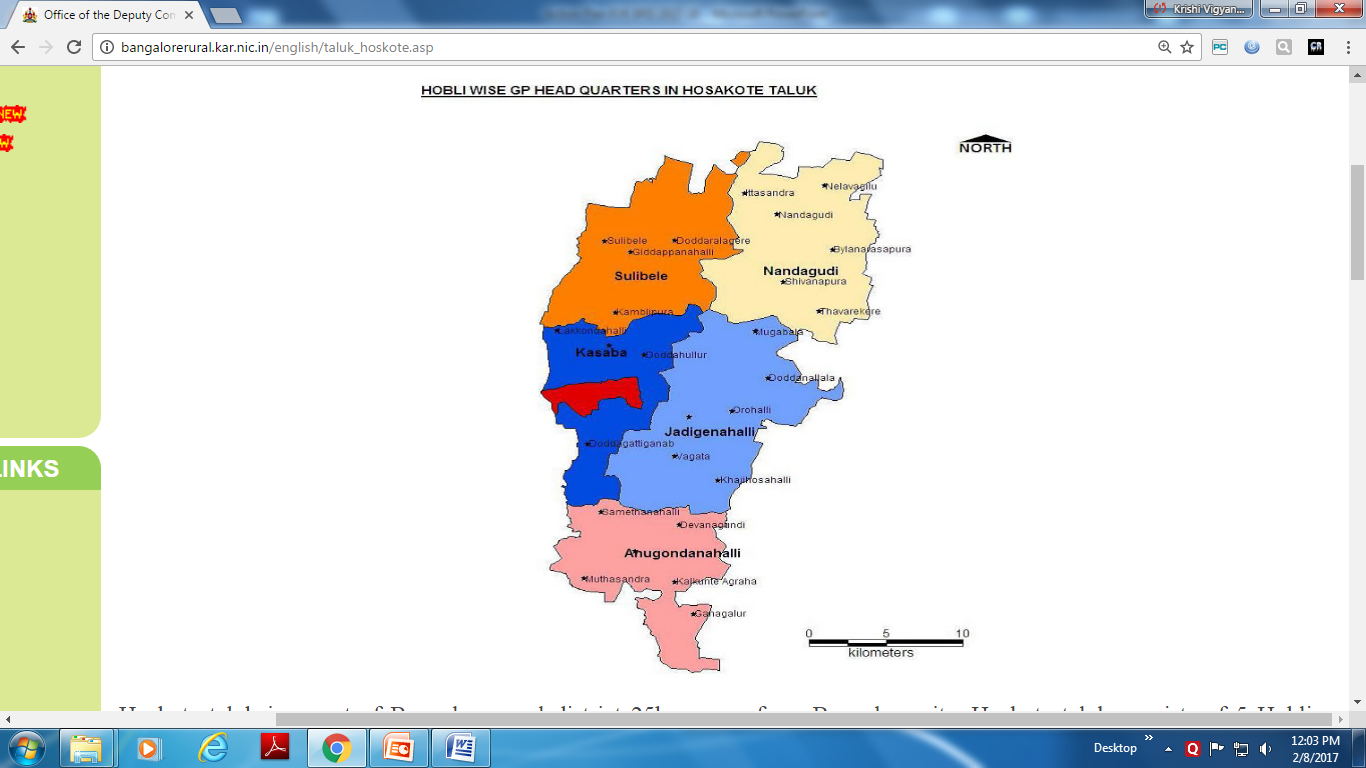 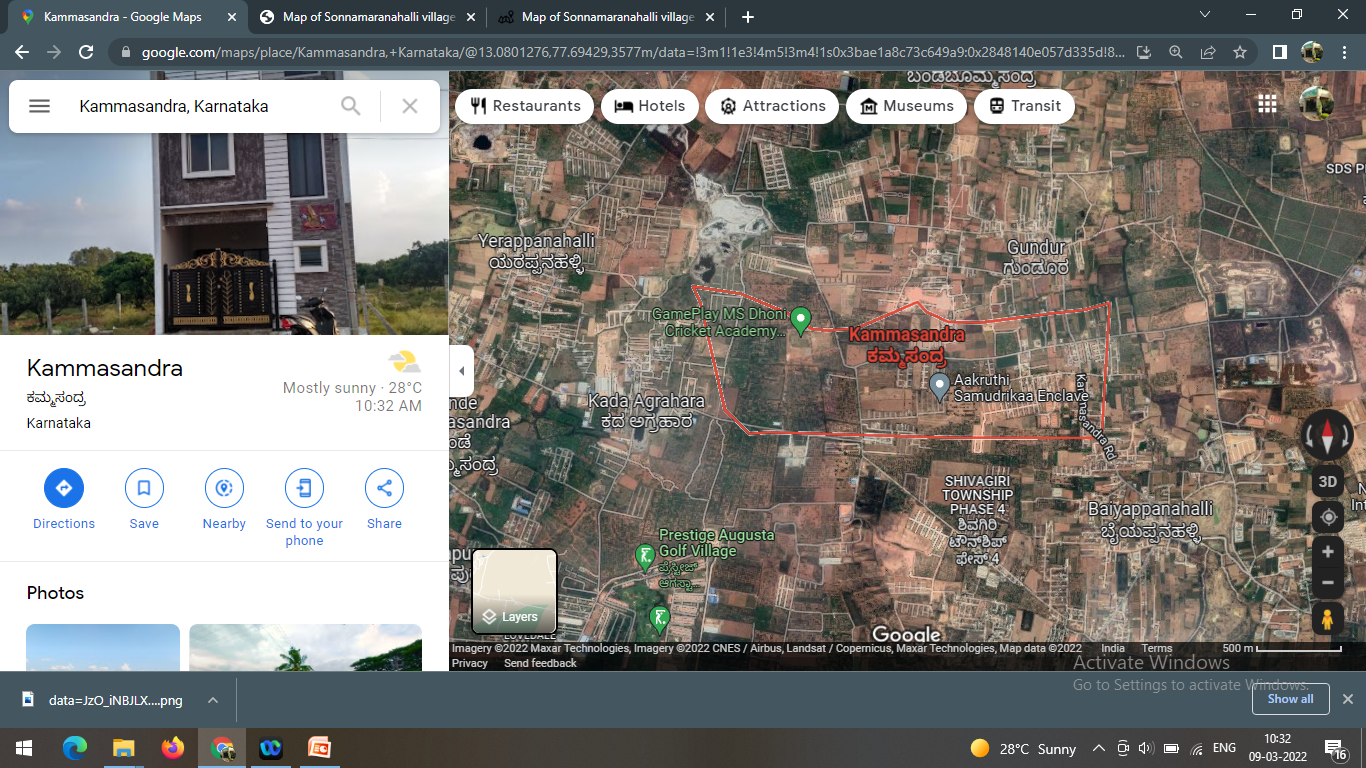 Hosakote Taluk
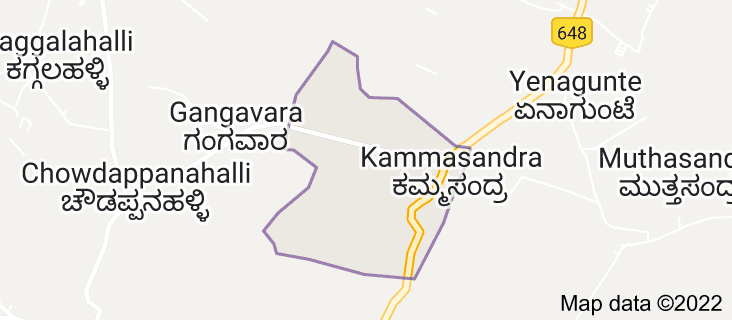 Satellite image of Kammasandra village
Cluster villages
Participatory Rural Appraisal (PRA) - Kammasandra  Cluster
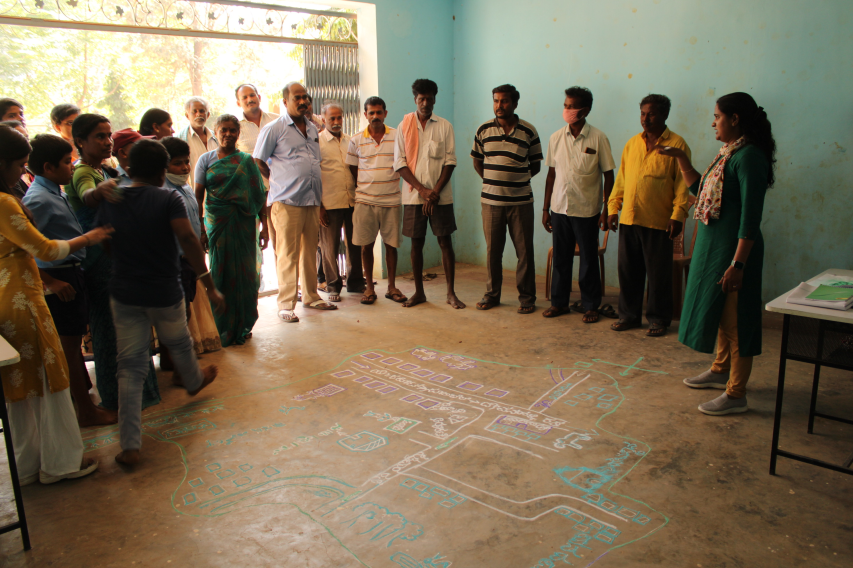 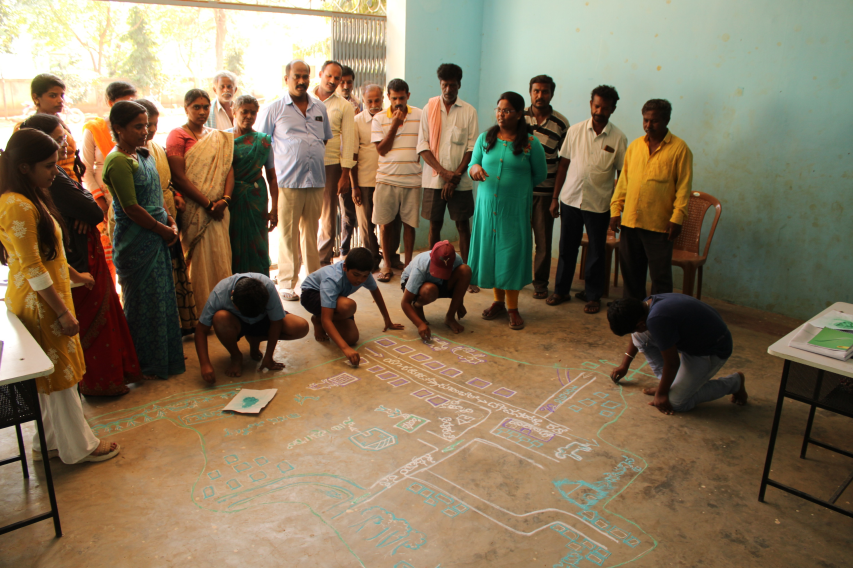 Explaining PRA Objectives
Recording Agricultural Situations
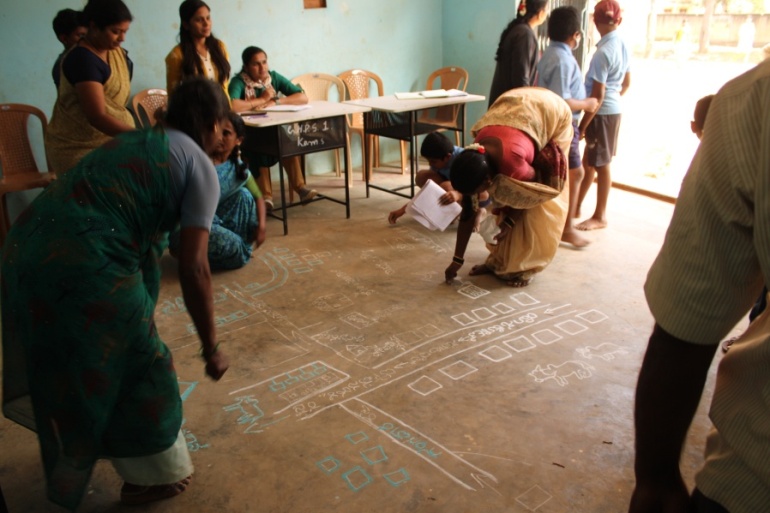 Village  Resource Map
Problems identified in Kammasandra Cluster
Gap Identification and Technology Prioritization – Kammasandra Cluster
Gap Identification and Technology Prioritization – Kammasandra Cluster
Devanahalli   Taluk
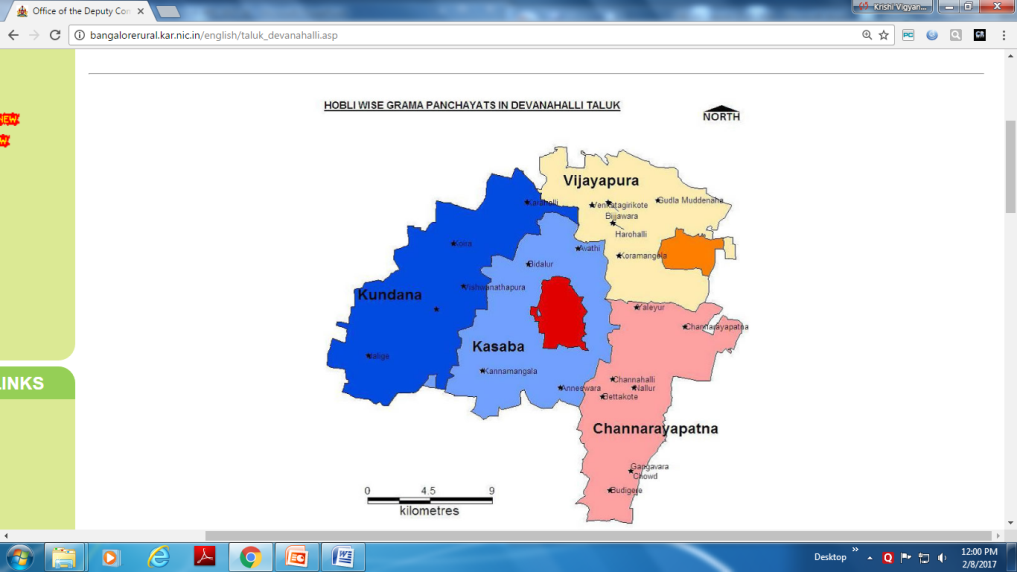 Cluster villages – Irigenahalli, Bijjavara, Gururayana hosuru, Hosahudya
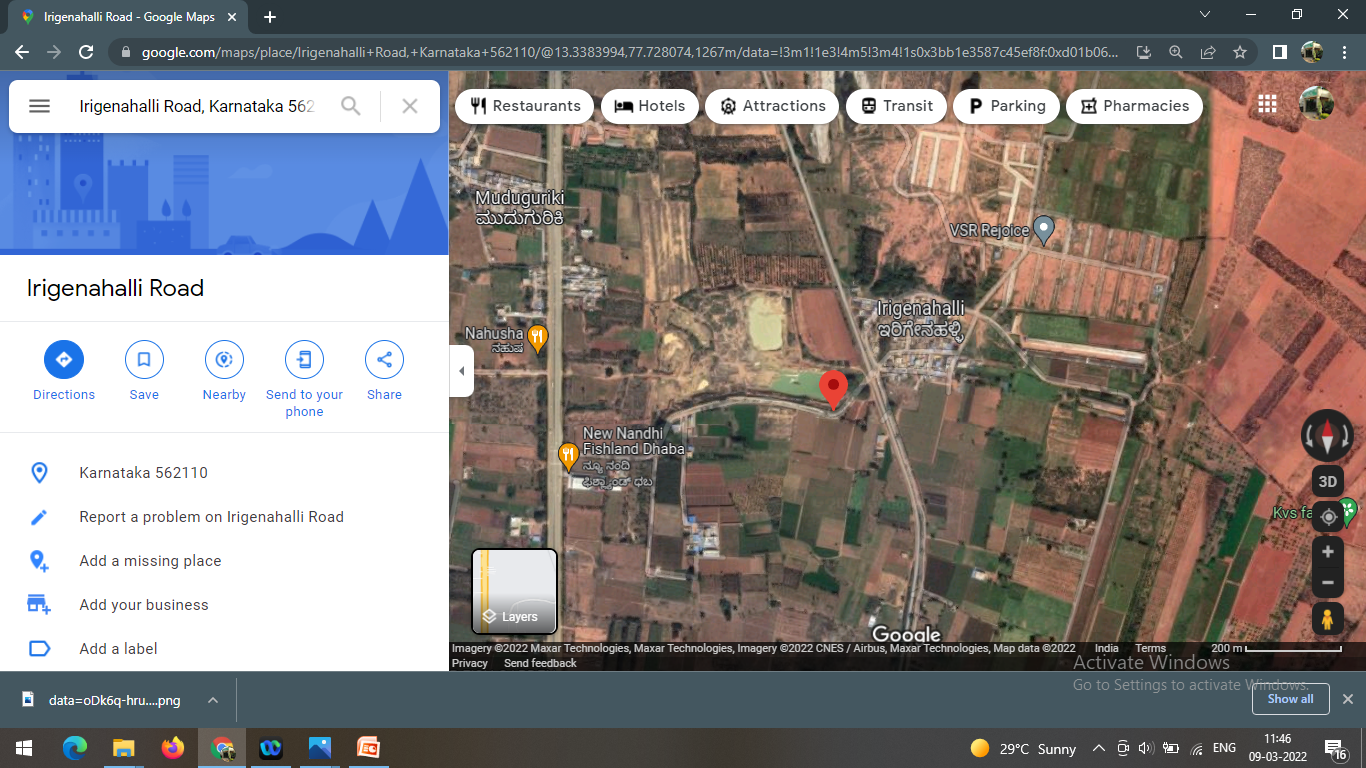 Devanahalli Taluk
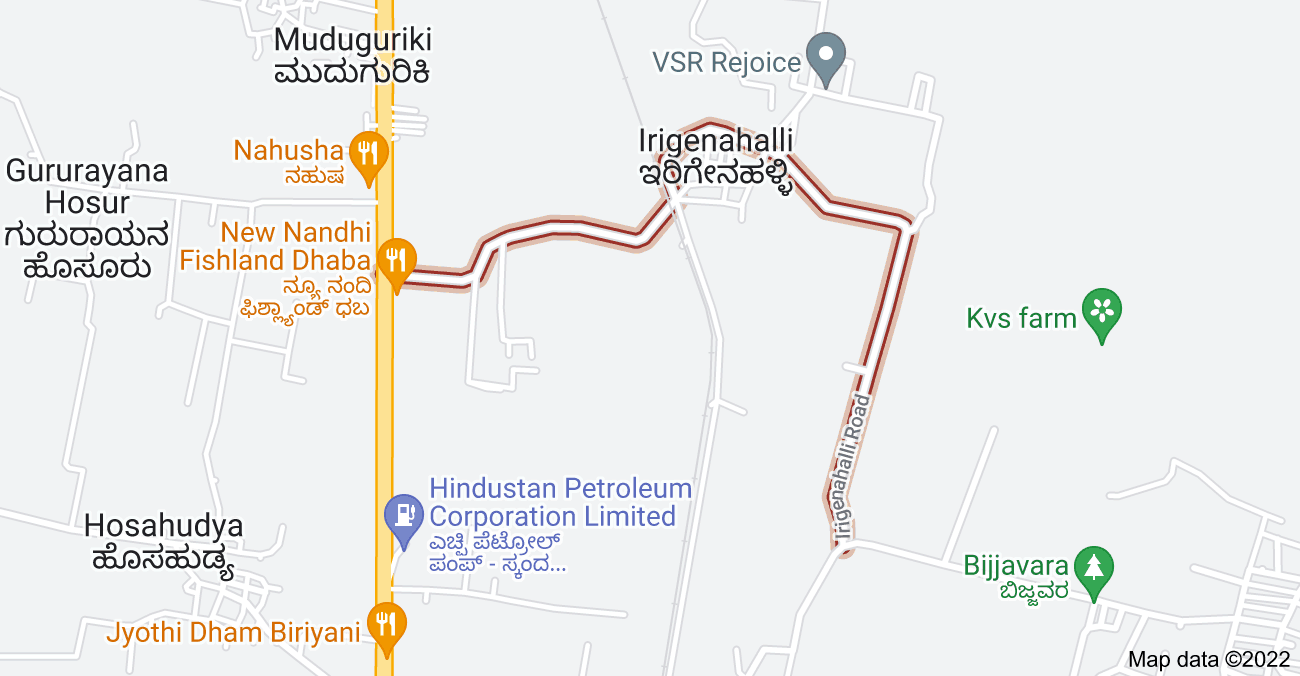 Satellite image of Irigenahalli village
Cluster villages
Participatory Rural Appraisal (PRA) - Irigenahalli Cluster
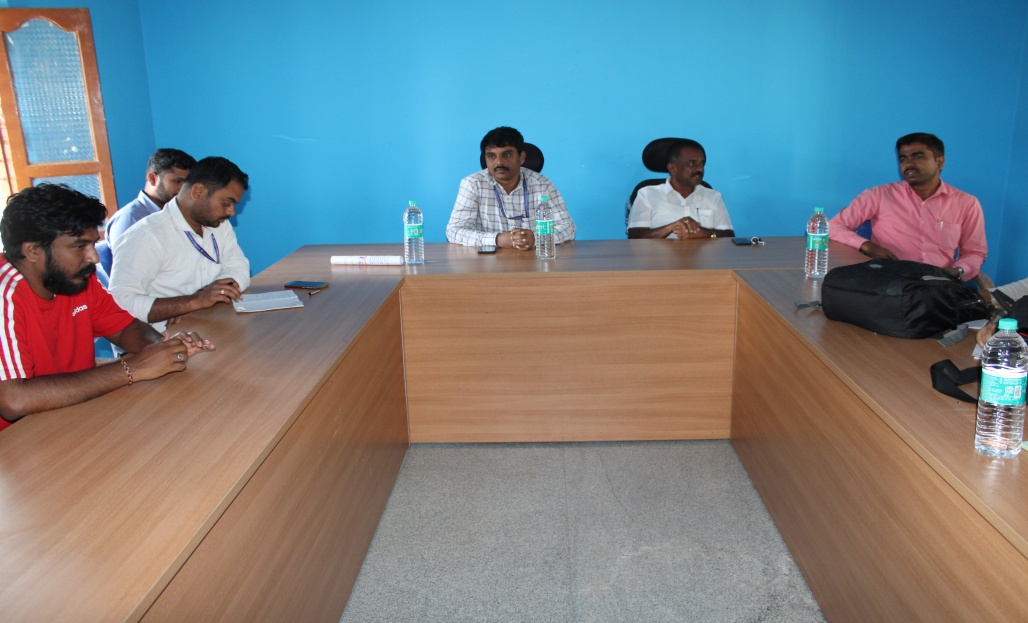 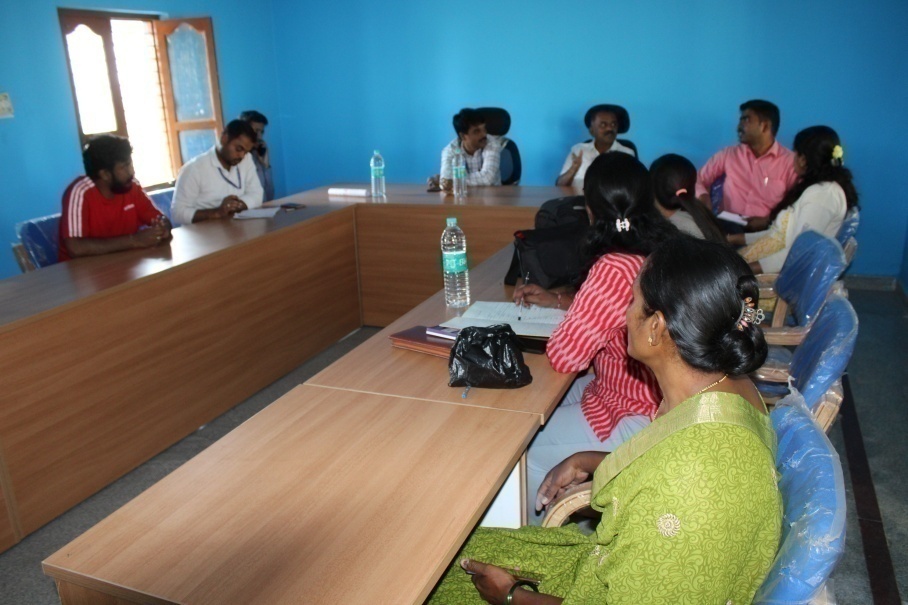 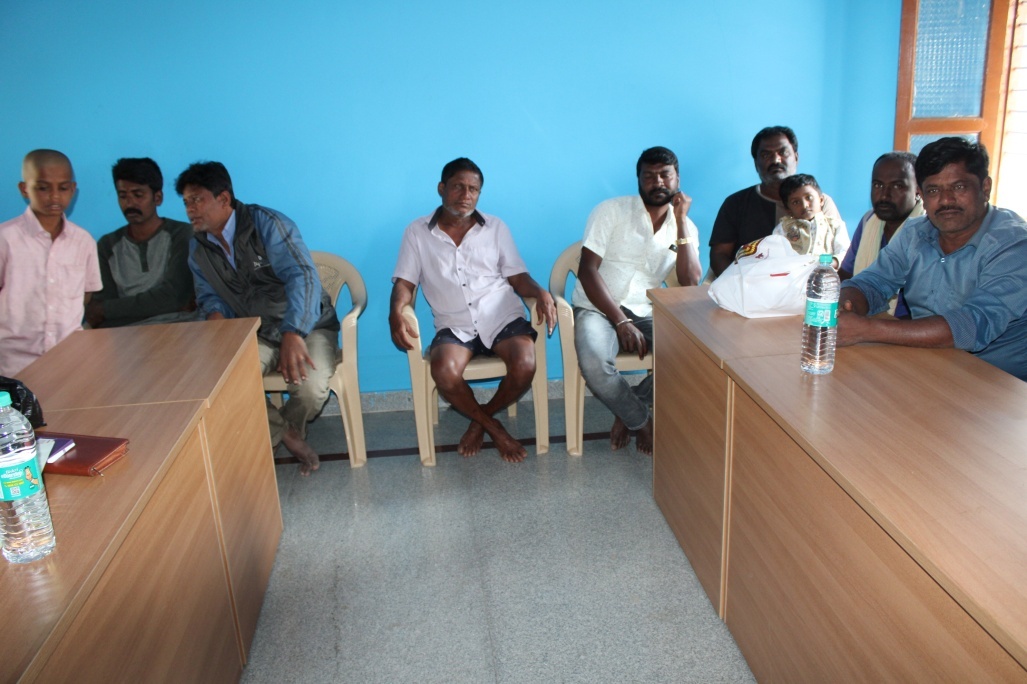 Explaining PRA Objectives
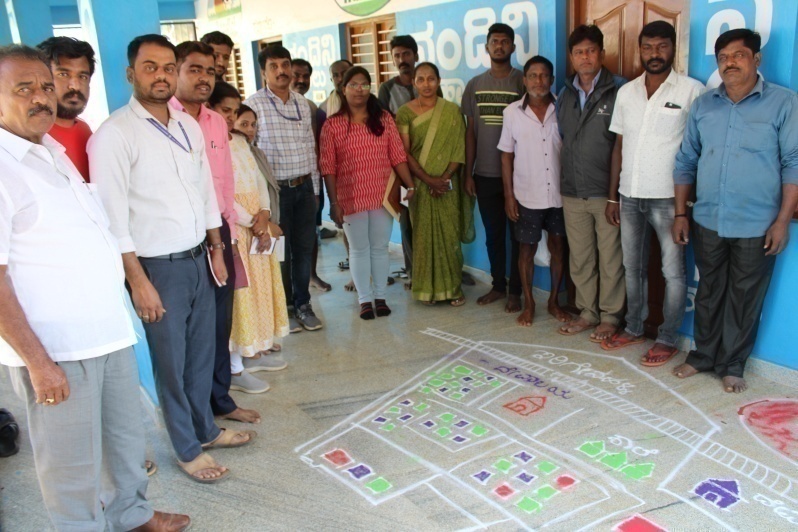 Recording Agricultural Situations
Village  Resource Map
Problems identified in Irigenahalli Cluster
Gap Identification and Technology Prioritization – Irigenahalli  Cluster
Doddaballapura Taluk
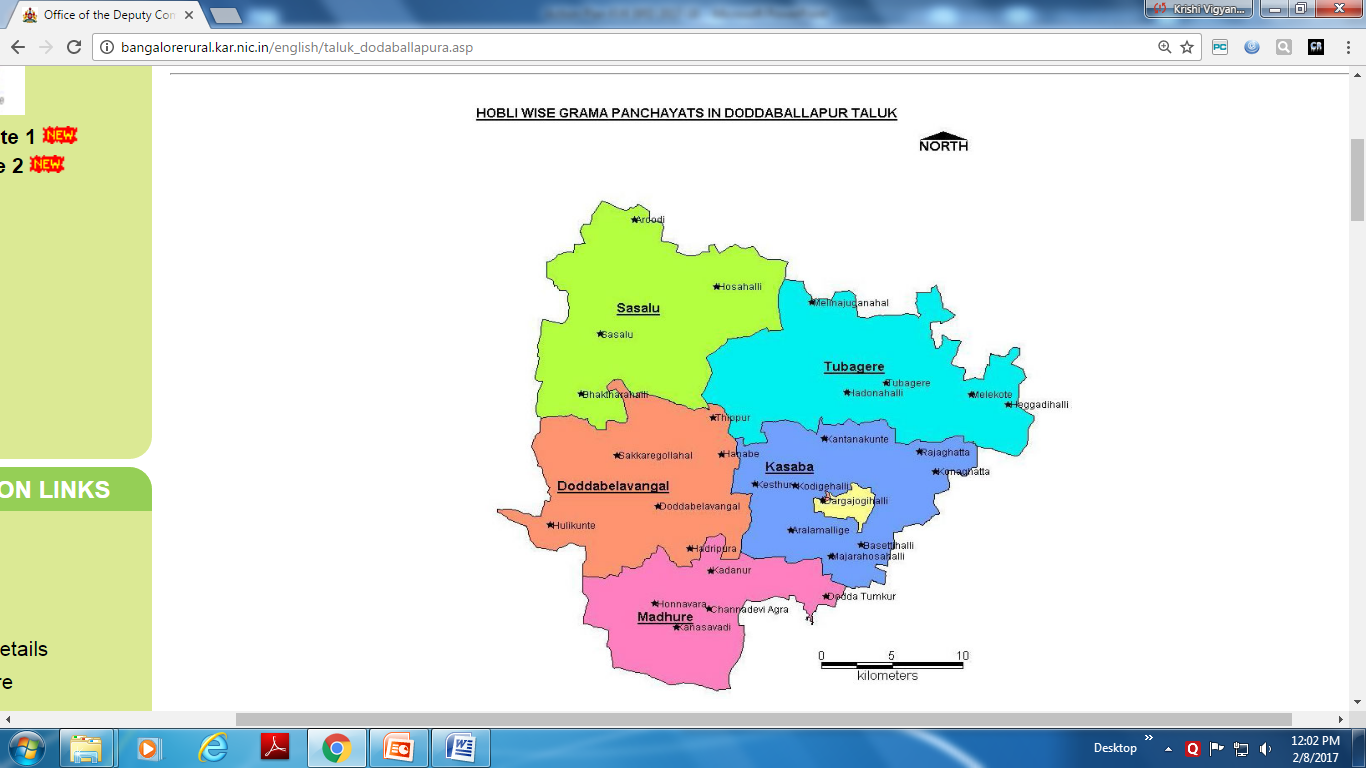 Cluster villages – Sonnamaranahalli, Dandudasakodigehalli and Gulya
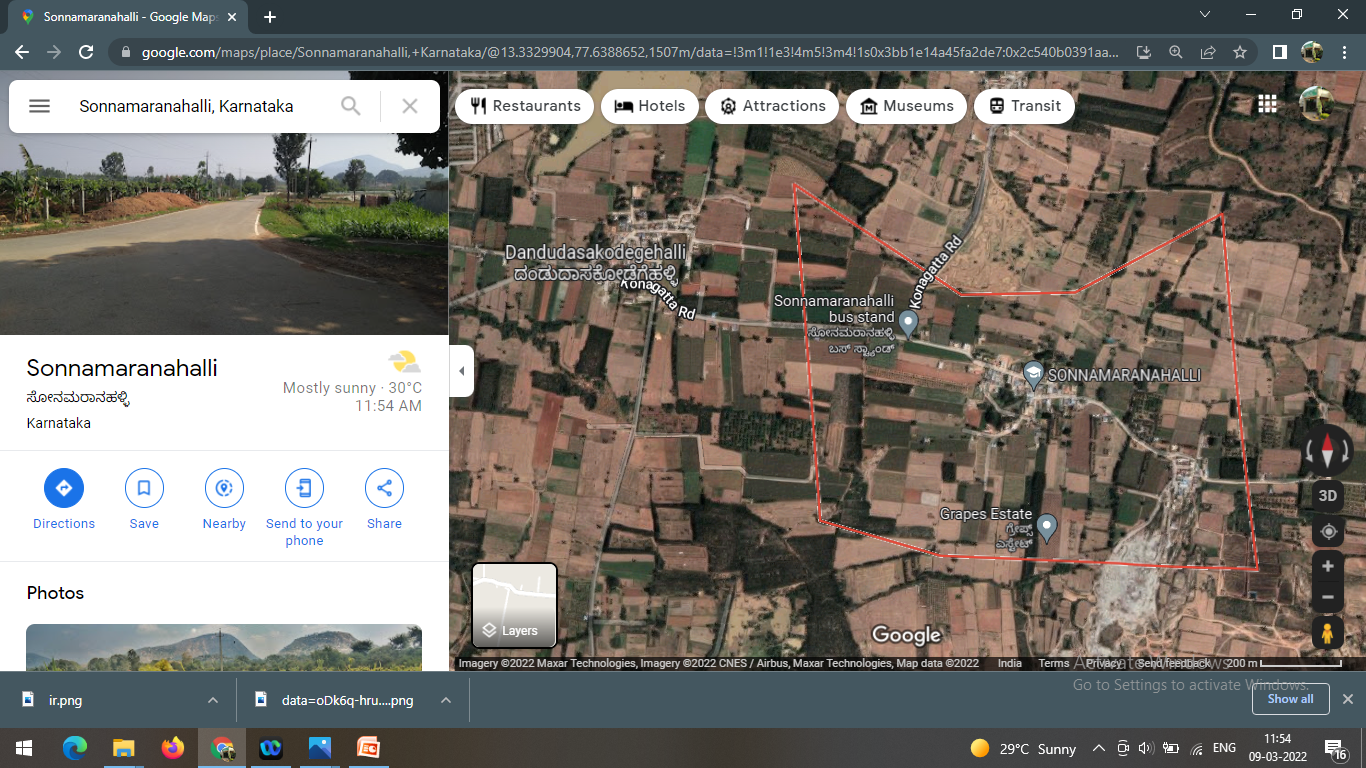 Doddaballapura Taluk
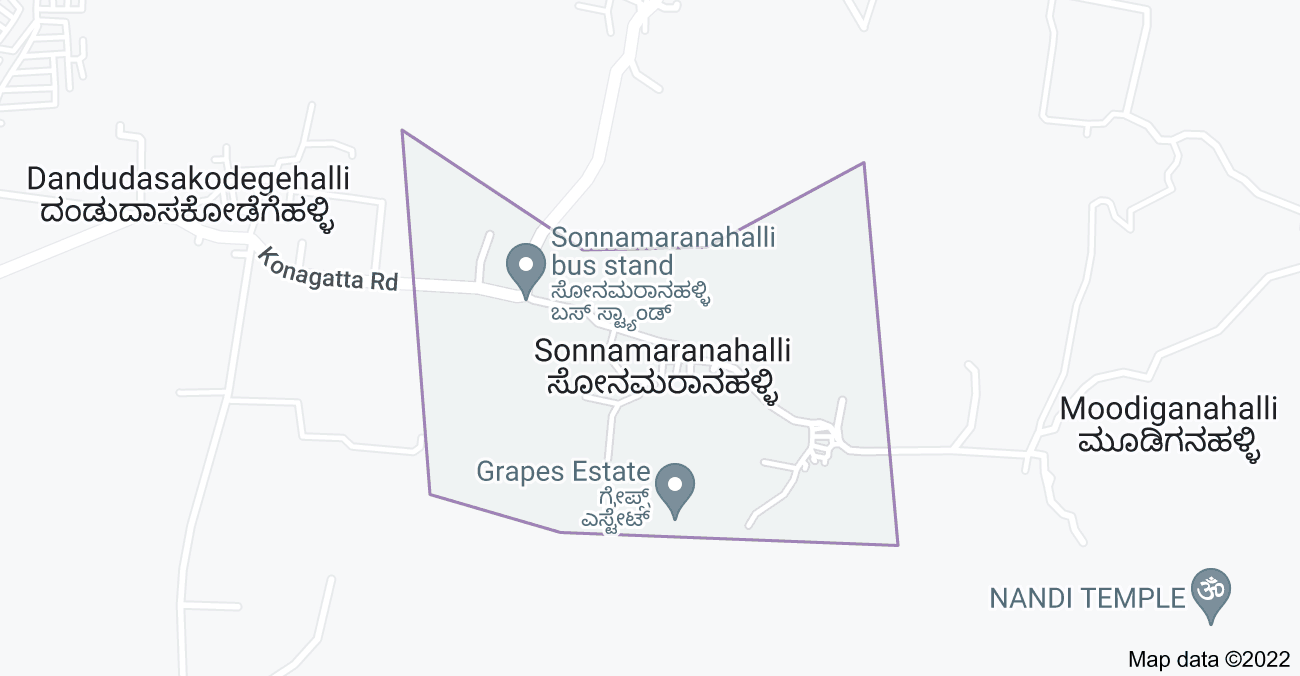 Satellite image of Sonnamaranahalli village
Cluster villages
Participatory Rural Appraisal (PRA) -  Sonnamaranahalli Cluster
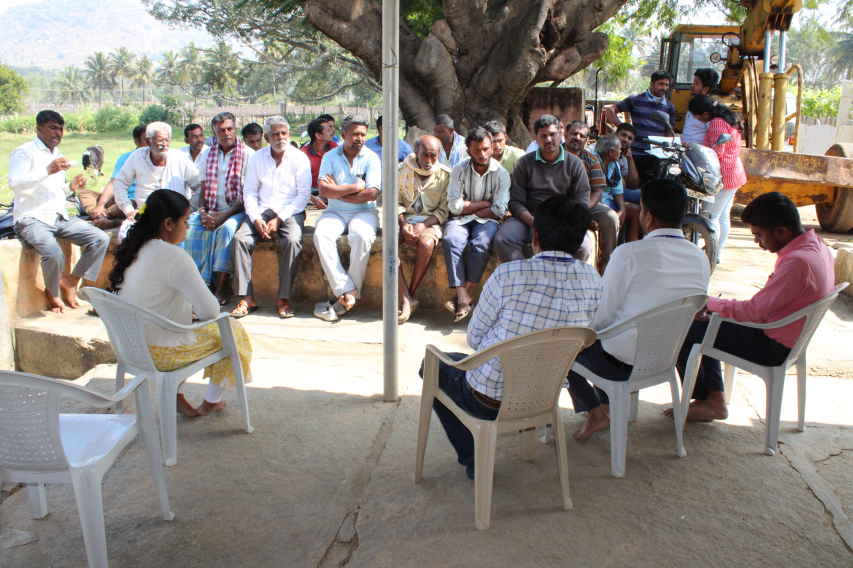 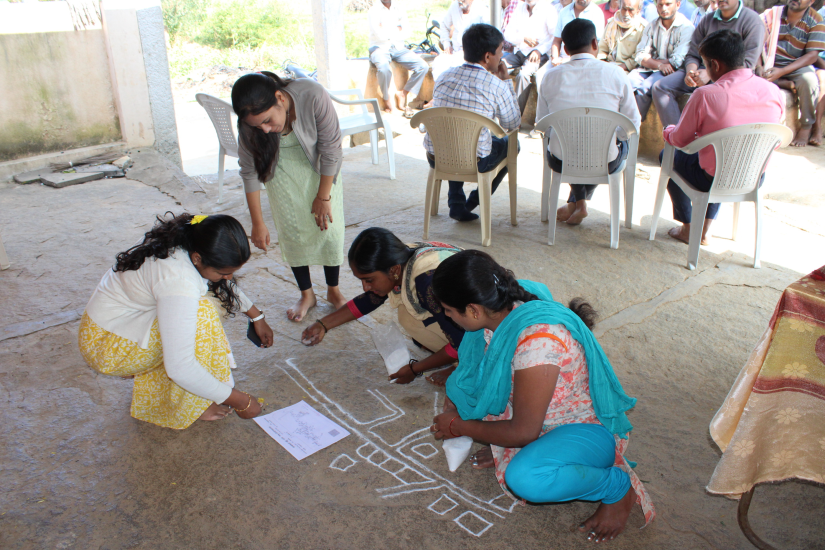 Explaining PRA Objectives and Recording Agricultural Situations
Drawing of Resource Map
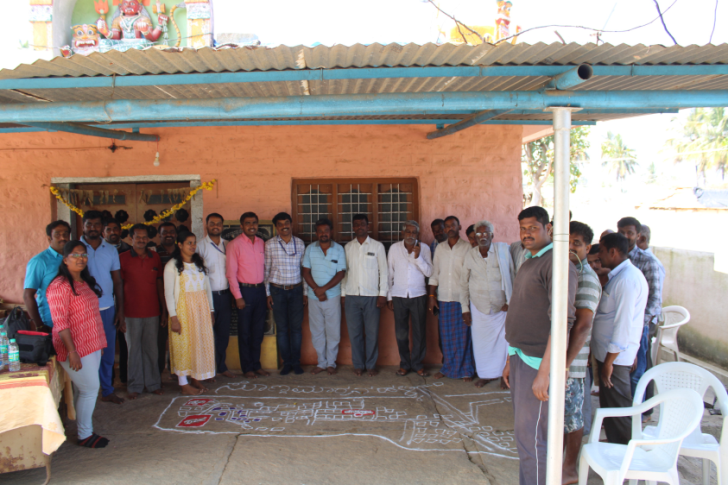 Village  Resource Map
Problems identified in Sonnamaranahalli Cluster
Gap Identification and Technology Prioritization –  Sonnamaranahalli Cluster
Gap Identification and Technology Prioritization –  Sonnamaranahalli Cluster
Proceedings of SAC meeting held on 30.12.2021
Proceedings of SAC meeting held on 30.12.2021
Abstract of On Farm Testing
Abstract of Front Line Demonstrations
Abstract of Front Line Demonstrations
Abstract of Front Line Demonstrations
On Farm Testing (OFT)
1: Assessment of Nano urea and Nano  Zinc on growth, yield and quality of Maize
Contd..
Place: Thimmasandra
Taluk: Hoskote
Season :Kharif/ Rabi
Avg. Yield: 52 q/ha 
Pot Yield:  70 q/ha
Rationale
Maize is the second most important crop after Finger millet in Bengaluru Rural District. Farmers are following conventional fertilizers based on soil test approach, LMH approach and blanket fertilizer application 
IFFCO-NBRC has launched nano urea for foliar application to increase the nitrogen use efficiency and to reduce the usage of conventional urea. 
However, the importance and efficacy of nano fertilizers is not known to farmers.
Therefore, it is need of the hour to assess the nano urea and nano zinc on growth, yield and quality of Maize.
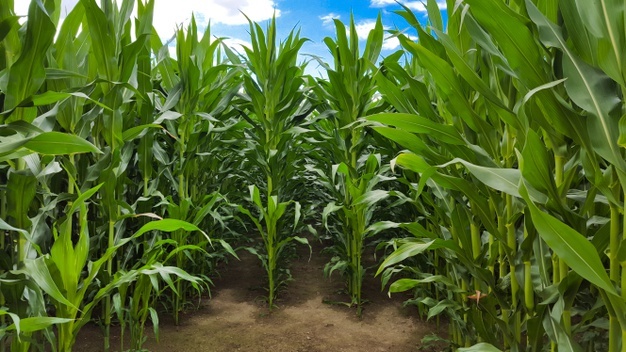 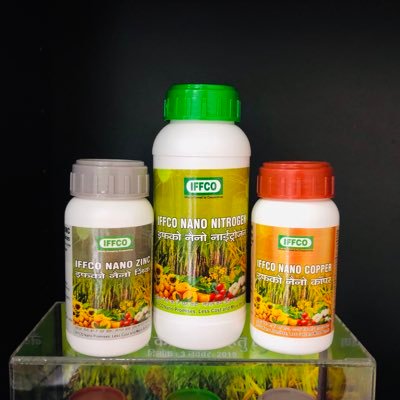 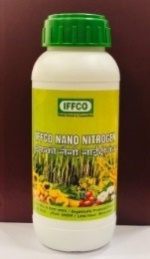 Objectives
To assess the effect of Nano urea and Nano zinc on growth, yield and quality of Maize
To workout the NUE and cost economics of Nano urea and Nano zinc in Maize
Hypothesis
Application of Nano urea and Nano zinc may reduce the cost on fertilizers and enhances the yield and quality of  Maize.
No. of Treatments: 04
No. of Replication: 05
Statistical design: RCBD
Statistical tool: ANOVA
Implementation
Critical Inputs
Area: 0.2 ha. per trial 
No. of farmers: 05
Scientists : SS, Agr & Hort (Sr.S&H)
Parameters
Soil fertility status 
Plant height (cm) 
Cob length (cm)
Cob weight  (g)
Grain yield (q/ha)
Stover yield (q/ha)
Test weight (g)
AUE (%)
B:C
Educational activities
Method Demonstration 
  Training 
  Farmer-Scientist interaction
2: Assessment of  Napier  Hybrids for yield and quality
Avg. Yield: 130 t/ha,   Pot. Yield: 150t/ha
Rationale
Place: Irigenahalli
Taluk: Devanahalli
Season :Round the year
Livestock is an important entrepreneurship in Bengaluru Rural District with 4.0 lakh cattle, sheep and goat.
Farmers are cultivating low yielding Co-3 napier hybrid (150-160 t/ha) with lower leaf to stem ratio (0.69) and crude protein (6-8 %). 
Three new hybrids viz., BNH – 10, PBN -342 and Co-5 were reported as high yielders with good nutritional value.  
Hence to assess their performance, On farm testing is planned during 2022.
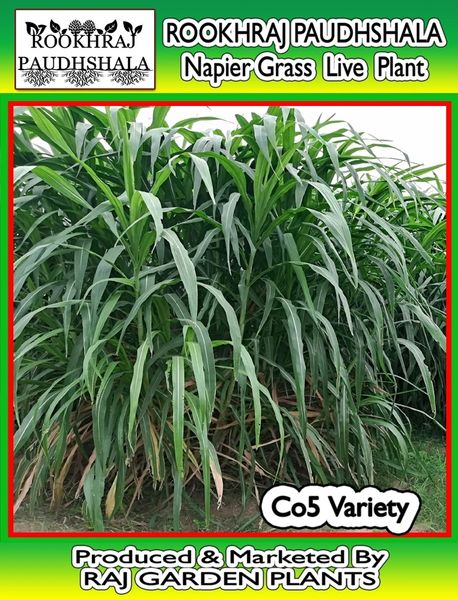 Objectives
To evaluate the performance of different napier hybrids for growth and yield 
To assess the quality and to workout the economics of different napier hybrids
Hypothesis
Use of new napier hybrids may result in better fodder yield and quality
No. of Treatments: 04  
No. of Replication: 05
Statistical design: RCBD
Statistical tool: ANOVA
Critical Inputs
Implementation
Area: 0.1 ha.  per demo
No. of farmers:  5
Scientists: Agron , AS and 
                    Plant breeder (V.C Farm)
Parameters
Plant height (cm)
Number of tillers/plant
Leaf to stem ratio
Green fodder yield  (t/ha)
Palatability (%) 
Crude Protein (%)
Crude Fibre (%)
B:C
Educational activities
Method Demonstration 
  Training 
  Farmers – Scientists interaction
3: Assessment on management of mites and thrips in Mulberry
Place: Thimmasandra
Taluk: Hosakote
Season :Kharif and Summer
Contd..
Avg. Yield: 49 t/ha   
Pot. Yield: 60 t/ha
Rationale
Sericulture is an important enterprise in Bengaluru Rural District comprising about 6400 ha. under moriculture. 
Mites and thrips are severe pest in mulberry cultivation with an intensity of 35-40 % resulting in low leaf yield and poor quality.
Farmers are not able to control these pest inspite of using many chemicals with repeated sprays . 
Therefore, it is necessary to assess different management practices to control mites and thrips in mulberry for better yield and quality in turn to get good cocoon yield.
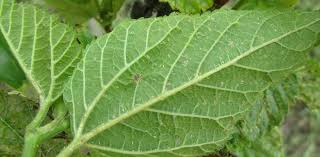 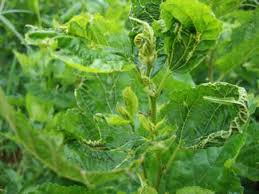 Mites infestation
Thrips infestation
Objectives
To evaluate the performance of different management practices  to control mites and thrips
To assess the different management practices on leaf yield, quality, cocoon yield and economics.
Hypothesis
Different management practices may control mites and thrips, thus improves the  leaf yield and quality and in turn cocoon production.
No. of Treatments: 05 
No. of Replication: 04
Statistical design: RCBD
Statistical tool: ANOVA
Critical Inputs
Implementation
Area:  0.2 ha. per trial 
No. of Farmers: 03 
Scientists : PP, Hort (SS & H), Agron & SS
Area:  0.2 ha. per trial 
No. of Farmers: 03 
Scientists : PP, Hort (SS & H), Agron & SS
Parameters
Leaf yield and quality 
Mites incidence (%) & Thrips incidence (%)
No. & cost of sprays 
Yield (q/ha)
B:C
Biosafety Parameters
Silkworm larval mortality (%)
Growth index (g/larva)
Weight of single cocoon (g)
Single shell weight (g)
Cocoon to shell ratio (%)
Effective rate of rearing (ERR %)
Silk Reeling Parameters
Filament weight (g)
Filament length (cm)
Denier
Reeling breaks
Educational activities
Method Demonstration 
  Training 
  Farmer’s Scientist interaction
Front Line Demonstrations
1: Potassium Management in Maize through Bio -K
Place: Narasapura
Taluk: Nelamangala
Season: Kharif
Rationale
Avg. Yield: 52 q /ha 
Pot. Yield:  70 q/ha
About 30 to 40 per cent of soils in Bengaluru Rural District are low in available potassium content. 
Improper and imbalanced K application to maize resulted in low yield and poor quality grains. 
There is a need to address potassium management in maize through agro based by-products, which are eco-friendly.  
Therefore, it was felt necessary to demonstrate potassium management in maize through Bio – K.
Source of Technology: UAS, Bengaluru, 2018

Azospirillum  – 200 g & PSB  – 200 g for seed treatment
RDF: 10 t/ha FYM, 100:50:25 NPK & 10 Zn kg/ha 
50% N , full P & K as basal 
25% N at 30 DAS, 25 % N at tasseling stage

Check: Farmer’s Practice
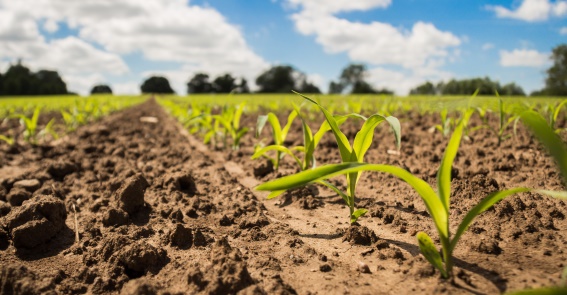 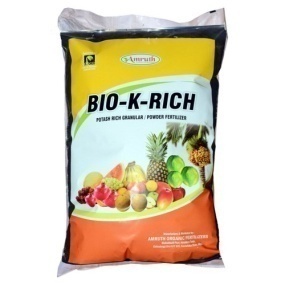 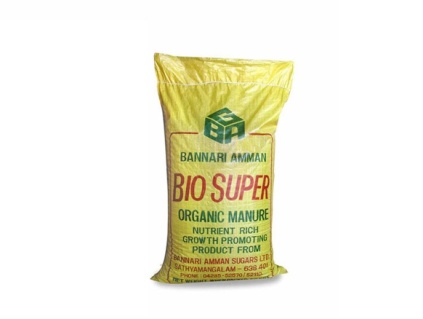 Implementation
Critical Inputs
Area: 0.2 ha. per demo
No of farmers: 05
Scientists: SS, Hort (Sr.S&H) & Agron
Parameters
Soil fertility status 
Plant  height (cm)
No. of cobs/plant
Length of cob (cm)
Cob weight (g)
Test weight (g)
Grain yield  (q/ha)
Stover yield (q/ha)
B:C
Statistical test: Two way ‘t’ test
Educational activities
Method Demonstration 
  Training 
  Field Day
Distribution of Soil Health Cards
2: Demonstration of short duration Finger millet var. KMR-630 under double cropping system (Cowpea – Finger millet)
Place: Sonnamaranahalli
Taluk: Doddaballapura
Season : Kharif
Rationale
Finger Millet is being grown as sole crop with blast susceptible varieties in an area of 40,000 ha in Bengaluru Rural District.
 Farmers are not taking the advantage of bimodal distribution of rainfall from may to November to adopt double cropping system. 
Therefore, it is essential to demonstrate double cropping system using short duration cowpea (KBC-9) and blast resistant Finger millet variety (KMR-630) for maximum  productivity.
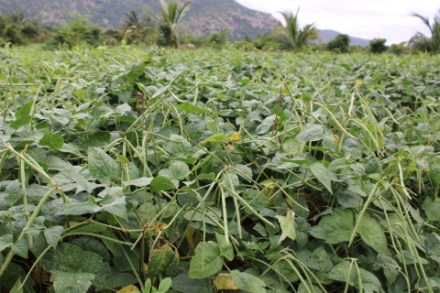 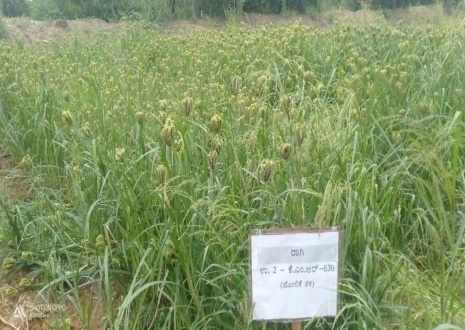 Source of Technology: UAS(B), 2020-21

Double cropping system (cowpea  - Finger millet)
Moisture conservation furrows (every 12 rows) in Finger millet
Use of  short duration var. KBC-9 in Cowpea and KMR- 630 (95-100 days) in Finger millet
Seed treatment with Rhizobium 200 g (cowpea) and Azospirillum 200 g (finger millet)

Check: Sole crop - Finger millet var. GPU - 28
Implementation
Critical Inputs
Area: 0.4 ha. per demo
No. of farmers:  10
Scientists : Agronomy and SS
Parameters
Plant height (cm) in both crops
No. of  productive tillers/plant in Finger millet
No. of branches per plant  in cowpea
Blast  severity (%) in Finger millet
Yield (q/ha) for both crops
Equivalent yield of Finger millet (q/ha)
Bio mass of cowpea added to soil (q/ha)
Soil analysis before and after harvest of crop 
 B:C
Statistical test: Two way ‘t’ test
Educational activities
Method Demonstration 
  Training 
  Field day
3: Integrated Nutrient Management in Finger millet
Rationale
Avg. Yield: 16 q/ha 
Pot Yield:  25 q/ha
Place: Narasapura
Taluk: Nelamangala
Season : Kharif
Finger millet is a major field crop in Bengaluru Rural District covering an area of 40,000 ha. highly susceptible to lodging (50-60 %) mainly due to no or low potash application. 
Farmers have not adopted integrated nutrient management practice to address the crop performance and soil fertility. 
Therefore, it is optimum to demonstrate INM in Finger millet.
Source of Technology: UAS (B), 2015
Azospirillum  – 150 g for seed treatment
RDF: 7.5 t/ha FYM, 50:37.5:40 NPK, 12.5 & 10 Zn & Borax kg/ha
Zn & Borax application before sowing
50% N  and  full P, K , Zn and B as basal
50 % N at 6 – 7 weeks after sowing

Check: Farmer’s Practice (N-87 Kg, P-46 Kg / ha.)
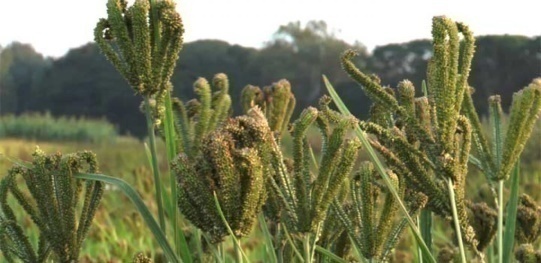 Implementation
Critical Inputs
Area: 0.2 ha per demo
No of farmers: 05
Scientists –SS, Agron & PP
Parameters
Soil fertility status 
Plant  height (cm)
No. of tillers/hill
Grain Yield (q/ha)
Straw yield (q/ha)
B:C
Statistical test: Two way ‘t’ test
Educational activities
Method Demonstration 
  Training 
  Field Day
4: Demonstration of Foxtail millet Var. GPUF 3 for value addition
Avg. Yield: 10 q/ha 
Pot Yield:  14 q/ha
Place: Narasapura
Taluk: Nelamangala
Season :Kharif
Rationale
Foxtail millet is the second most important millet rich in dietary fibre, minerals and B – Complex vitamins. Bengaluru Rural District is having more area under rainfed situation with vagaries of monsoon suitable for millet cultivation. 
GoK is promoting millets under area expansion programme with monetary incentives to farmers.
Farmers are cultivating foxtail millet in Bengaluru Rural District, using local varieties and consuming without value addition. 
Therefore, demonstration of new foxtail millet variety and its value addition is required.
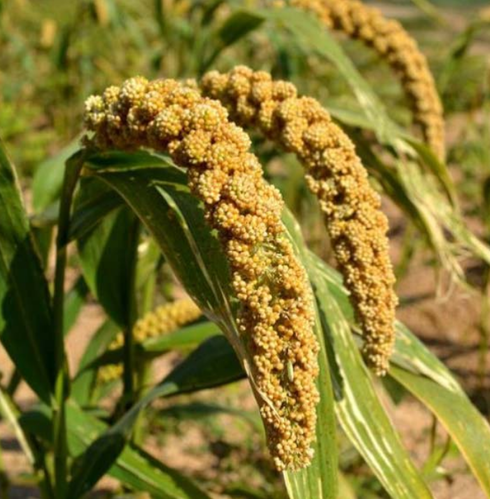 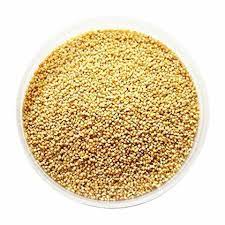 Source of Technology: UAS(B), 2021


GPUF3 variety
Seed treatment with Azospirillum
Processing and value addition: RTC foxtail millet rice, laddu, RTC upma mix etc.

Check: Farmer’s practice
Implementation
Critical Inputs
Area: 0.2 ha. per demo
No of farmers: 05
Scientists – HS, SS, Agron and AE
Parameters
Plant height (cm)
Number of Tillers / plant
Yield (q/ha) 
Processing cost (Rs/q)
Sensory evaluation of value added products
Cost economics of value added products
Statistical test: Two way ‘t’ test
Educational activities
Method Demonstration 
  Training 
  Field Day
5: Integrated Crop  Management in Redgram
Place: Kammasandra
Taluk: Hosakote
Season :  Kharif
Rationale
The existing varieties of redgram BRG -1 and BRG-2 are susceptible to wilt (>10%) and SMD (10-15%). Apart from this, weeds and pod borer menace (>20%) leads to severe yield loss in redgram.  
Hence, it is necessary to demonstrate ICM in redgram for maximum yield.
Source of Technology: UAS(B), 2018


Variety – BRG 3 
Seed treatment with Rhizobium- 200 g / ac
Use of pre - emergent herbicide – Pendimethalin 3.3ml / L
Use of post - emergent herbicide - Imazathapyr 2 ml/L @20-25 DAS
Inter-cultivation @ 40-50 DAS
Spraying of Pulse magic – 10g /L
Installation of pheromone traps 5 (10 no. / ac)  and spraying of spinosad 0.25 ml/L

Check: BRG - 2
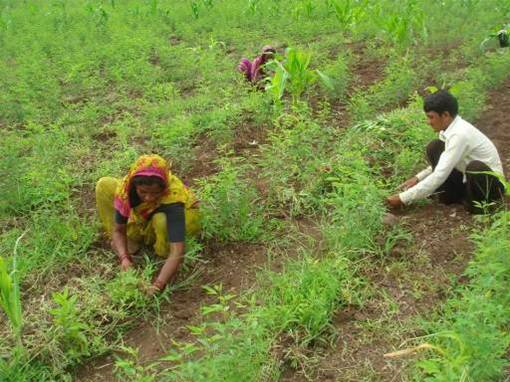 Implementation
Critical Inputs
Area:  0.4 ha. per demo
No. of farmers: 5
Scientists : Agron, SS & PP
Parameters
Plant height (cm)
Number of branches/plant
Weed intensity 
Wilt  and SMD incidence (%)
Pod borer incidence (%)
No. of pods/plant
Seed yield (q/ha) 
 B:C
Statistical test: Two way ‘t’ test
Educational activities
Method Demonstration 
  Training 
  Field day
6: Demonstration of Multicut Fodder Sorghum COFS-31
 for green fodder
Place: Narasapura
Taluk: Nelmangala
Season : round the year
Rationale
The local fodder sorghum variety kakmar and few other old fodder varieties in the district  are yielding less with poor palatability (75 – 80%). 
Farmers are not aware of high yielding multicut fodder sorghum varieties, which necessitated to demonstrate multicut fodder sorghum variety for higher green fodder yield and palatability.
Source of Technology: TNAU, Tamil Nadu, 2014
High yielding multicut fodder  variety CoFS-31 :135-140 t/ha/yr (6-7 cuts) with good palatability 
Improved agro - techniques for multicut fodder production

Check : Local Fodder sorghum var. Kakmar
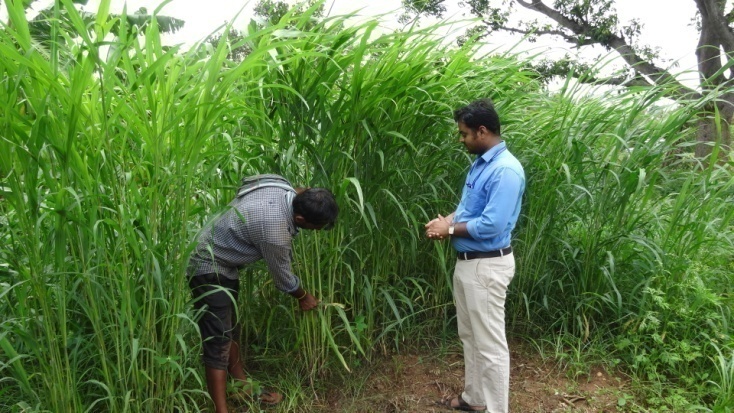 Implementation
Critical Inputs
Area: 0.1 ha. per demo
No of farmers : 10
Scientists – Agron  and SS
Parameters
Plant height (cm)
Number of tillers/culm
Green fodder Yield (t/ha)
Palatability (%)
B:C
Statistical test: Two way ‘t’ test
Educational activities
Method Demonstration 
  Training 
  Field day
7: Demonstration of NARI Nirbeeja Subabul grafts for nutritious fodder
Place: Irigenahalli
Taluk: Devanahalli
Season:Kharif
Rationale
Farmers are getting low milk yield and SNF as they are not practicing mixed ration balancing with leguminous fodders.  
Though subabul is  a potential fodder, farmers are not preferring it due to its weed menace and susceptible to psyllids. 
Subabul variety released by NARI, Maharashtra is sterile in nature, resistant to psyllids and  high yielding with more palatability. 
Therefore it is necessary to demonstrate NARI Nirbeeja grafts of subabul for nutritious fodder.
Source of Technology :   NARI, Maharastra, 2016 
 Psyllid resistant 
Sterile in nature 
 High palatability & digestibility
 High Quality feed supplement (Dry matter 36-37%)
High yielding & fast growing (10kg of green foliage at every cutting of 12 weeks interval)
Check: Farmer’s Practice
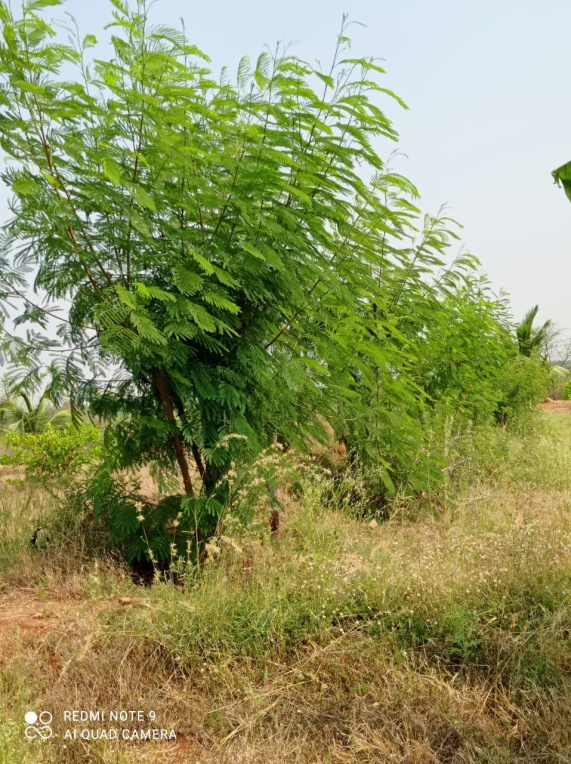 Implementation
Critical Inputs
No of units : 20 (20 grafts/demo)
No of farmers: 20
Scientists – AE, Hort(SS & H) & Agron.
Parameters
Plant height (cm)
Green fodder Yield/plant (Kg)
Green fodder Yield (t/ha)
Palatability (%)
Statistical test: Two way ‘t’ test
Educational activities
Method Demonstration 
  Training 
  Field Day
8: Integrated Nutrient Management in Pole bean
Avg. Yield: 29 t/ha 
Pot Yield:  40 t/ha
Place: Kammasandra
Taluk: Hoskote
Season : Kharif/Rabi
Rationale
Pole bean is an  important vegetable crop cultivated in Bengaluru Rural District. Farmers have not adopted integrated nutrient management, which has resulted in low yield and poor quality of beans.
 Further, farmers are not using biological agents viz., Rhizobium, PSB, AMC and also micronutrients mixture like vegetable special though they are potential in enhancing yield and quality. 
Hence, it is planned to demonstrate the INM practice in pole bean.
Source of Technology: UAS, Bengaluru, 2019
Rhizobium – 200 g for seed treatment per acre 
PSB – 150 g for seed treatment per acre 
AMC – 5 kg for 500 kg FYM/Compost
FYM: 10 t/ha, RDF – 25:40:30 kg/acre
50% N, 100 % PK as basal and 50 % N as top dress after 4 WAS
Vegetable special (2 sprays: Flower bud initiation & 10-15 days after 1st spray)

Check : Farmer’s Practice
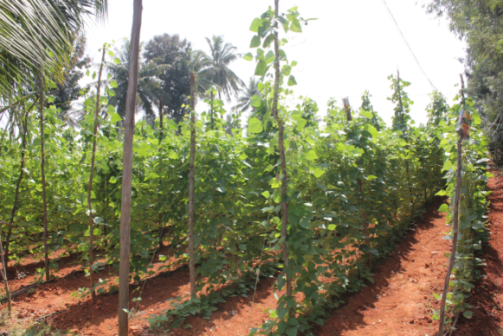 Implementation
Critical Inputs
Area: 0. 2 ha per demo
No of farmers: 05
Scientists: SS, Hort (Sr.S & H) & Agron.
Parameters
Soil fertility status 
Plant  height (cm)
No of branches/plant
No. of pods/plant
Length and girth of pod (cm)
Yield  (t/ha)
B:C
Statistical test: Two way ‘t’ test
Educational activities
Method Demonstration 
  Training 
  Field Day
Distribution of Soil Health Cards
9: Management of Yellow Mosaic Virus in Pole bean through Integrated Approach
Place: Narasapura
Taluk: Nelamangala 
Season : Kharif
Avg. Yield: 29 t/ha
Potential Yield: 40 t/ha
Rationale
Bengaluru Rural District having 570 ha. under pole bean which is highly susceptible to  
YMV with a crop loss to an extent of 40 %.  
Farmers are indiscriminately using pesticides to control  whiteflies which act as a vector for YMV leading to higher cost of cultivation. 
Therefore, it is need of the hour to conduct demonstration on integrated management of YMV in pole bean to enhance yield and quality.
Source of Technology : UAS (B), 2020
Seed treatment with Thiomethaxam 70 WS – 5g/kg seeds
 Mulching with black silver mulch
 Two rows of maize as border crop  
 Soil application of Pseudomonas fluorescens  (2 L) along with neem cake (200 kg)
 Installation of yellow sticky cards @ 10No./acre
Spraying of neem soap (10g/L), Seaweed extract -1.5ml/L, Thiamethoxam 25% WG (0.5 g/L) and Imidacloprid 17.8 SL (0.5ml/L)
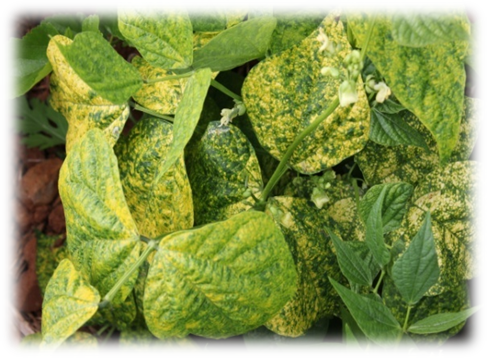 Check: Farmer’s Practice
Implementation
Critical Inputs
Area :   0.2 ha. per demo
No. of farmers : 05
Scientists: PP, Hort (SS & H), Agron & SS
Parameters
Plant height (cm)
No. of branches /plant
No. of pods/plant
Pod length (cm)
Whitefly incidence (%)
YMV incidence (%)
No. & cost of sprays
Yield (q/ha)
B:C
Statistical test: Two way ‘t’ test
Educational activities
Method Demonstration 
  Training 
  Field day
10: Integrated Pest and Disease Management in Tomato
Avg. Yield: 64 t/ha 
Pot Yield: 75 t/ha
Place: Sonnamaranahalli
Taluk: Doddaballapura
Season : Kharif
Rationale
Tomato is an important vegetable crop in Bengaluru Rural District with an area of 2000 ha. Early blight, late blight, bacterial wilt , TLCV, pinworm and fruit borer  are the major cause for reduction in yield (up to 40%) and quality in tomato.
Farmers are indiscriminately using pesticides to control above pest and diseases resulting in increased cost of cultivation. 
Therefore, it Is necessary to conduct demonstration on IPDM in tomato using resistant hybrid and eco friendly inputs.
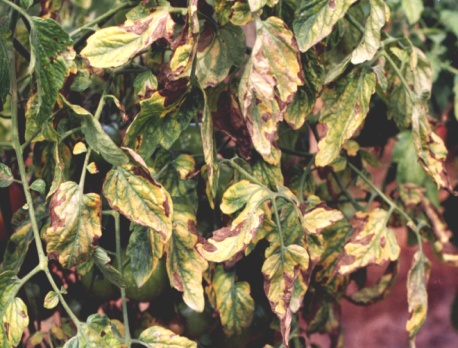 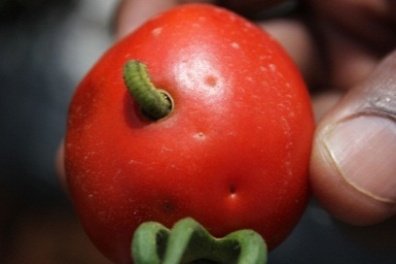 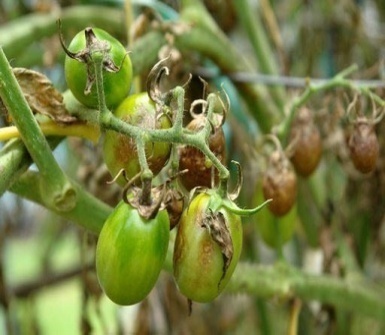 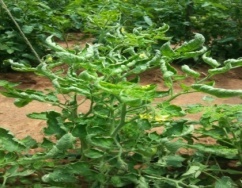 Late blight
Leaf curl
Fruit borer
Early blight
Source of Technology : IIHR & NBAIR, Bengaluru, 2019 & 2020
Arka Abedh hybrid 
Marigold as trap crop (16:1)
Enrichment of FYM with bio agents
Spraying of neem  soap (10g/L) & Bt (2ml/L)
 Installation of yellow & blue sticky cards (10/acre)
Use of incandescent bulb @ one bulb/150 m2  +  1 pheromone trap/300 m2 
Spraying of spinosad 0.25 ml/L & Flubendiamide @ 0.20 ml/l in rotation at 3 weeks interval & decamethrin 2.5 EC @ 1 ml/L
Spraying of Shatpada Master Blaster – 20g/L at 20, 30, 40 & 50 DAT

Check: Farmer’s Practice
Critical Inputs
Implementation
Area: 0.2 ha. Per demo
No of farmers: 05 
Scientist : PP, Hort (SS & H), SS & Agron
Parameters
Plant height (cm)
No. of branches/plant
 Disease incidence (%)
 Pest incidence (%)
 No. & cost of sprays
No. of fruits/plant
Fruit weight/plant 
 Fruit yield  (q/ha)
 B:C
Implementation
Statistical test: Two way ‘t’ test
Educational activities
Method Demonstration 
  Training 
  Field day
11:  Eco friendly Management of pest and diseases  in Cauliflower
Rationale
Avg. Yield: 36 t/ha 
Pot. Yield: 48 t/ha
Place: Sonnamaranahalli
Taluk: Doddaballapura 
Season : Kharif/ Rabi
Cauliflower is an important vegetable crop being cultivated in Bengaluru Rural District with an area 250 ha. 
DBM (>37%), aphids, leaf webber and black rot (>10 %) causes severe yield loss in cauliflower with poor quality curd. 
Farmers are indiscriminately using pesticides to manage above pest and disease which is hazardous to human health. 
 Therefore eco friendly management of these pest and disease is need of the hour.
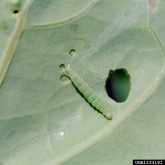 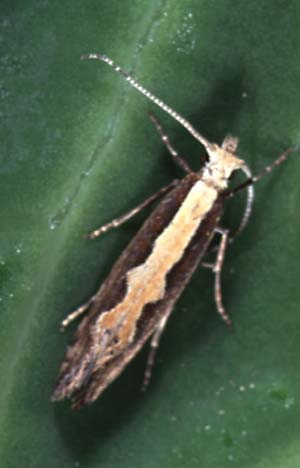 DBM larva
DBM Adult
Source of Technology : UAS (B) & IIHR, Bengaluru, 2019

Timely application of RDF 
Intercropping with Mustard as trap crop (25:2), Installation of WOTA-T traps (DBM traps)
Spraying of Boric acid (0.3%) & Ammonium molybdate (0.02%)  15 DAT @ 15 days interval (3 times) 
Spraying of vegetable special (5g/L)
Spraying of Neem Soap (10g/L) and Bt (2ml/L)
Spraying of Neem seed powder pellets (20g/L)
Use of blue Sticky cards (10 no./acre)
Spraying of Emamectin benzoate 5SG (0.05%), Chlorfenapyr 10SC  (0.1%) and  Spinosad 2.5SC (0.15%)
Spraying of CoC + Streptocycline 

Check: Farmer’s Practice
Critical Inputs
Implementation
Area: 0.2 ha. Per demo
No. of farmers: 05
Scientists: SS & H, PP & SS
Parameters
DBM & Aphids  incidence   (%)
Black rot incidence (%)
No. & cost of sprays
Weight of curd/plant
Yield  (q/ha)
Quality
B:C
Statistical test: Two way ‘t’ test
Implementation
Educational activities
Method Demonstration 
  Training 
  Field day
12: Management of mites & thrips in Capsicum under polyhouse
Place: Turuvanahalli
Taluk: Doddaballapura
Season : Kharif
Avg. Yield: 62 t/ha 
Pot. Yield: 80 t/ha
Rationale
Capsicum is one of the important vegetable grown under polyhouse with warm humid condition which creates congenial environment for development of mites and thrips causing yield loss up to 32%. 
Use of synthetics results in destruction of  natural enemies, pest resurgence and simultaneous development of resistance against insecticides. 
Therefore it is necessary to conduct demonstration on management of mites and thrips in capsicum under polyhouse with eco friendly inputs.
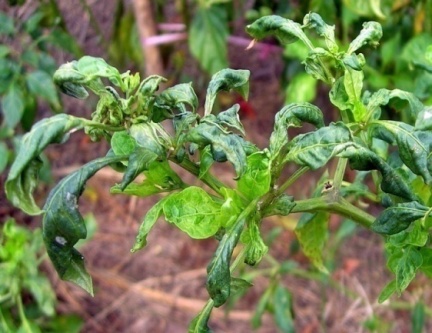 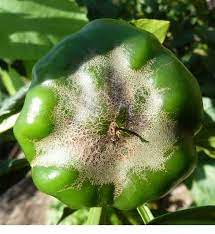 Source of Technology : NBAIR & IIHR, Bengaluru, 2020
Spraying of Shatpada All Rounder – 20g/L at 20, 30, 40 & 50 DAT
Spraying of Spinosad – 0.25ml/L
Installation of blue sticky cards – 10 no.s/acre
Spraying of abamectin – 0.5ml/L
Check : Farmer’s Practice
Implementation
Area: 300 m2 per demo 
No. of farmers: 05
Scientists: Hort (SS & H), PP & SS
Critical Inputs
Parameters
Plant height (cm)
No. of branches/plant
Mites & thrips incidence (%)
No. & cost of sprays
No. of fruits/plant
Yield  (t/ha)
Marketable yield (t/ha)
B:C
Statistical test: Two way ‘t’ test
Educational activities
Method Demonstration 
  Training 
  Field day
13 : Bio - Intensive Management of Pest and Diseases in Rose
Place: Sonnamaranahalli
Taluk: Doddaballapura 
Season : Across the year
Avg. Yield:  5.49 t/ha
Pot. Yield: 12 t/ha
Rationale
Rose is an important crop of the District with an area of 1200 ha.  
Reduction in yield and quality are the major constraints faced by farmers due to severe thrips incidence (>30 %), blackspot and powdery mildew. 
Therefore, it is necessary to take up bio intensive management of pest and diseases in Rose for   maximum yield and quality.
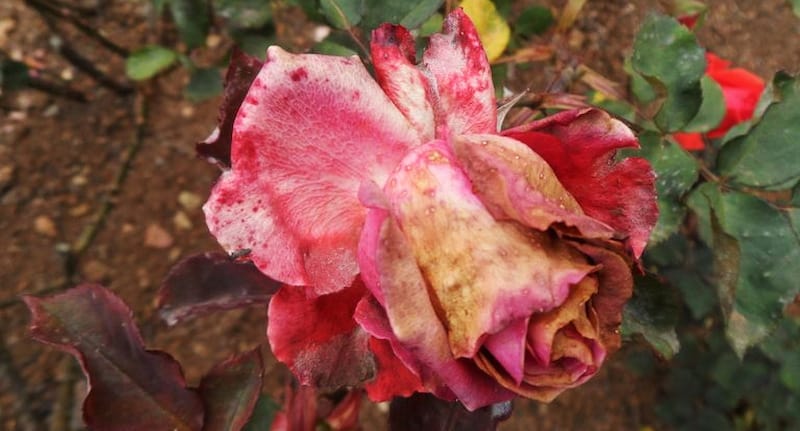 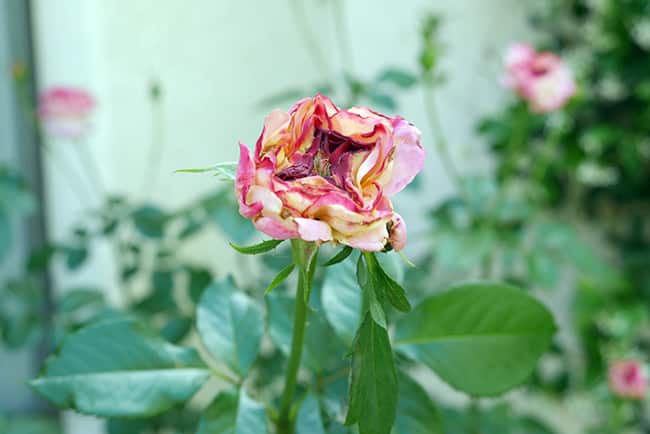 Thrips
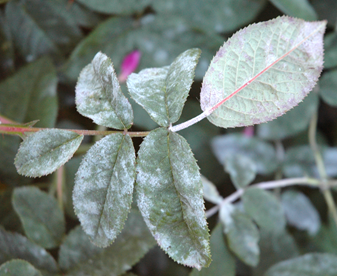 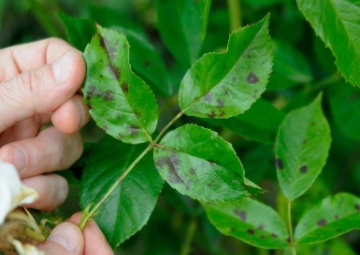 Black spot
Powdery mildew
Source of Technology : IIHR, 2016

Soil test based nutrient application 
Enrichment of FYM with bio agents 
Timely Pruning
Use of sticky cards
Foliar spray of micronutrient mixture
Timely spraying of plant protection chemicals
Maturity index for harvest

Check: Farmer’s practice
Implementation
Critical Inputs
Area: 0.2 ha. Per demo 
No. of farmers: 05
Scientists: Hort. (SS & H), PP, Agron. & SS
Parameters
Plant height (cm)
 No. of branches/plant
No. of flowers/plant
Thrips incidence(%)
Black spot incidence (%)
Powdery mildew incidence (%) 
 Flower yield (q/ha)
Flower Quality 
 B:C
Statistical test: Two way ‘t’ test
Educational activities
Method Demonstration 
  Training 
  Field day
14: Demonstration of compost culture for quality compost  production using Seri farm residue
Place: Kammasandra
Taluk: Hoskote
Season: Round the year
Area: 6482 ha
Yield: 60 t/ha
Rationale
Bengaluru Rural District comprising mulberry cultivation in an area of 6400 ha. Shoot rearing of 100 DFL’s yields an residue of 1.5 to 2 tons and  farmers are not converting this farm residue into organic matter in a scientific way. 
Therefore,  it is required to take up this demonstration in order to make farmers aware about scientific conversion of sericulture farm residue into compost using compost culture.
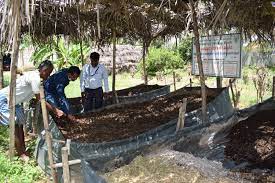 Source of Technology : UAS(B), 2021

1 ton Seri farm residue + waste decomposer solution (2 kg Jaggery + 1 Kg microbial consortia in 200 litres of water)

Check: Farmer’s practice
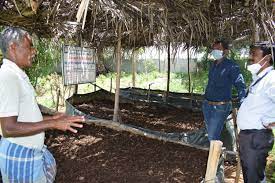 Critical Inputs
Implementation
No of units: 5 
No of farmers : 05
Scientists: AE, Sr.S &H and SS
Parameters
Conversion period (days)
Compost recovery (%)
N:P:K content in compost  
B:C
Statistical test: Two way ‘t’ test
Educational activities
Method Demonstration 
  Training 
  Field Day
15: Ration Balancing through Integrated Approach in Dairy Animals
Avg. Yield : 8.7 L
Pot. Yield:  10.5 L
Place: Sonnamaranahalli
Taluk: Doddaballapura 
Season : Round the year
Rationale
Bangalore rural district is known for milk production in Karnataka. Farmers are spending more cost towards milk production (Rs. 16/l) and getting moderate fat and SNF due to improper ration balancing to milching animals. 
Therefore, it is essential to demonstrate ration balancing in dairy animals through integrated approach.
Source of Technology :   NIANP (2018)&  KVAFSU (2009)
Urea enrichment of dry fodder 
 Chaff cutting of forages
 Total Mixed Ration (TMR)
 Mineral mixture
Azolla supplementation 
 Silage production technology

Check: Farmers practice
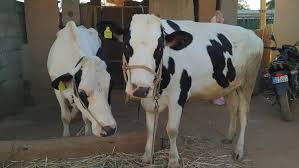 Critical Inputs
Implementation
No. of Units : 10 
No. of milching animal per demo: 01
Scientists: AS, AE, Hort (SS & H) & PP
Parameters
Avg. Milk yield for 3 months (L) 
 Milk fat (%)
 Milk SNF (%)
Reduction in cost of milk production (Rs)
B:C
Statistical test: Two way ‘t’ test
Educational activities
Method Demonstration 
  Training 
  Field day
16 : Demonstration to prevent mastitis in HF cattle
Place: Irigenahalli
Taluk: Devanahalli 
Season : Round the year
Rationale
Mastitis is a major  problem in dairy cattle after calving which reduces milk yield (up to 40%)  and quality.  
If  mastitis is not prevented in earlier stages, it leads to expensive treatment under clinical condition. 
Therefore, it is essential to have demonstration on prevention of sub – clinical mastitis in HF cattle.
Source of Technology : NDDB, Gujarat  (2017) and NDRI, Karnal (2019)
Clean milk production
Dry cow therapy with cefalonium 
CMT (twice in a week)
Post milking teat dip with povidone iodine solution @ 0.5 %
Chelated minerals and vitamin supplementation
Ethno-veterinary medicine practice (Alovera + Turmeric + Lime + Calcium oxide) 

Check:  No sub clinical mastitis prevention
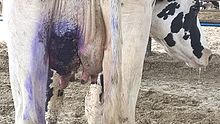 [Speaker Notes: (iodophore solution) 0.5 %. (Povidone idoine solution)]
Implementation
Critical Inputs
No. of units: 10 HF cattle 
No. of  cattle per demo : 1
Scientists : AS & AE
Parameters
Incidence of mastitis (%)
 Avg. milk yield  (L) 
Fat and SNF (%)
 B:C
Educational activities
Method Demonstration 
  Training 
  Field day
[Speaker Notes: SCC Normal : 250000]
17: Pro-biotics for optimum post-weaning  growth in lambs
Rationale
Place:  Kammasandra
Taluk:  Hoskote
Season: Round the year
Improper post weaning in lambs leads to imbalance in rumen microflora resulting in decreased growth rate. 
Pro - biotics plays an important role in maintaining gut health during post weaning period. 
Therefore, it is essential to conduct demonstration on Pro-biotics for optimum post-weaning growth in lambs
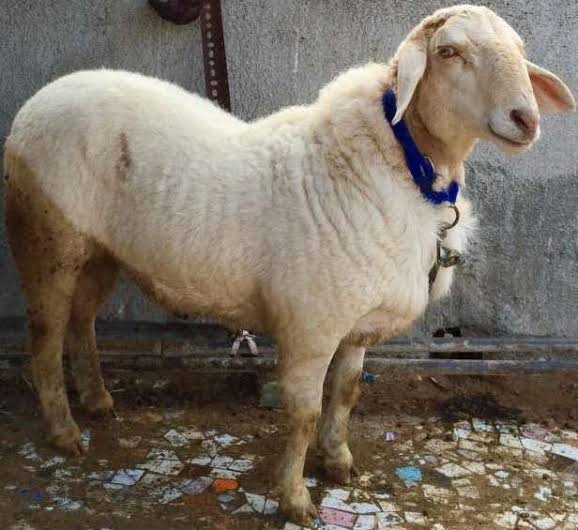 Source of Technology: TANUVAS (Tamil Nadu), 2018 


Pro - biotics with bypass protein for better digestion and ruminal microflora

20-25g/day/animal 

Check: No pro-biotics during post weaning period
Implementation
No. of  units: 10
No. of lambs per demo: 03
Scientists: AS & AE
Critical Inputs
Parameters
Body weight gain in lambs over a period of 3 months (kg)
Incidence of Diarrhoea
B:C
Statistical test: Two way ‘t’ test
Educational activities
Method Demonstration 
  Training 
  Field day
18: Demonstration of Genetically Improved Farmed Tilapia (GIFT) in farm ponds
Place: Irigenahalli
Taluk: Devanahalli
Season : Rabi
Rationale
There are about  5000 farm ponds in Bengaluru rural district, where in only few farmers are practicing aqua culture with rohu, common carp and catla  which generally takes a year for harvesting. 
Whereas,  Genetically Improved Farmed Tilapia weighing around 350-500gm suitable for table purpose and takes 5-6 months for their harvest. 
 Hence, there is a need to demonstrate  rearing of GIFT in farm ponds.
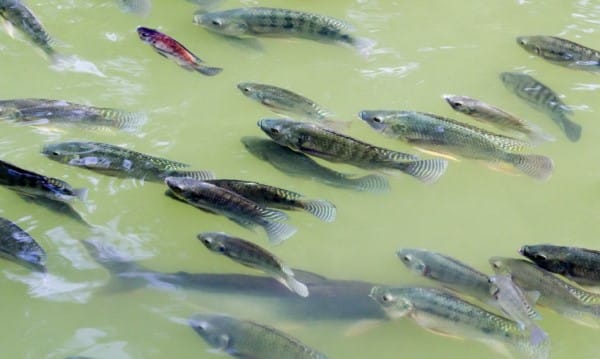 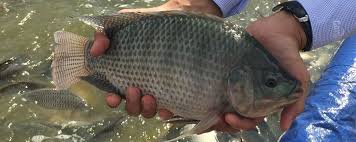 Source of Technology : UAS(B), 2010
Application of  lime
Net covering
 Manuring by cow dung (300gm/sq mt)
 Fish stocking (5 fingerlings / Sq mt)
 Feeding through floating feeds

Check:   No pisciculture
Implementation
Critical Inputs
Unit area: farm pond of 10m X10 m 
No. of farmers: 10
Scientists: AS & AE
Parameters
No. of days for harvest 
No. of fish harvested
Weight of fish(g)
Yield (kg/pond)
Profit (Rs)
Statistical test: Two way ‘t’ test
Educational activities
Method Demonstration 
  Training 
  Field day
Nutri garden for farm families
Nutri garden for farm families
Place: Tubgere, Rajaghatta and Budigere FPO
Season: Kharif, Rabi and Summer
Rationale
Malnutrition is a major problem in rural area and 23 % women and 18.8 % men are under weight in Bengaluru Rural District apart from 48.8 % children (<5 yrs) and 46.6 % women (15-40yrs) are suffering from anaemia.
 Further, farmers are not aware of major role of fruits and vegetables in daily diet. 
Therefore, it is essential to demonstrate nutri garden for farm families to ensure nutritional security and additional income generation.
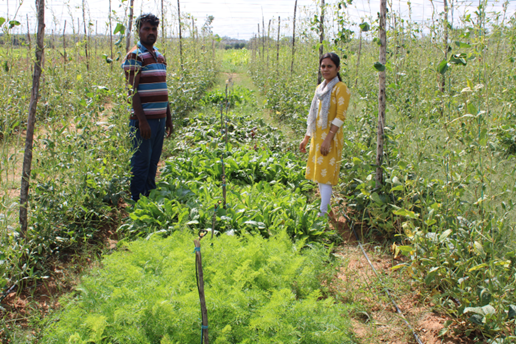 Source of Technology : IIHR, 2012
Establishment of nutrition garden for FPO members
Critical Inputs
Implementation
Area: 2 guntas/demo
No of farmers: 30
Scientists: HS, Sr.S & H and All Scientists
Parameters
Vegetable production (kg/1 gunta)
Vegetable consumption (kg/family)
Sale of vegetables (kg)
B:C
Trainings
Abstracts of Activities
Abstract of activities for Senior Scientist & Head (Horticulture)
Abstract of activities for Scientist (Agronomy)
Abstract of activities for Scientist (Plant Protection)
Abstract of activities for Scientist (Soil Science)
Abstract of activities for Scientist (Agril. Extension)
Abstract of activities for Scientist (Animal Science)
Abstract of activities for Scientist (Home Science)
Abstract of activities for Farm manager
Abstract of activities for Programme Assistant (lab)
Abstract of activities for Programme Assistant (Computer)
Abstract of Activities Planned for 2022-23
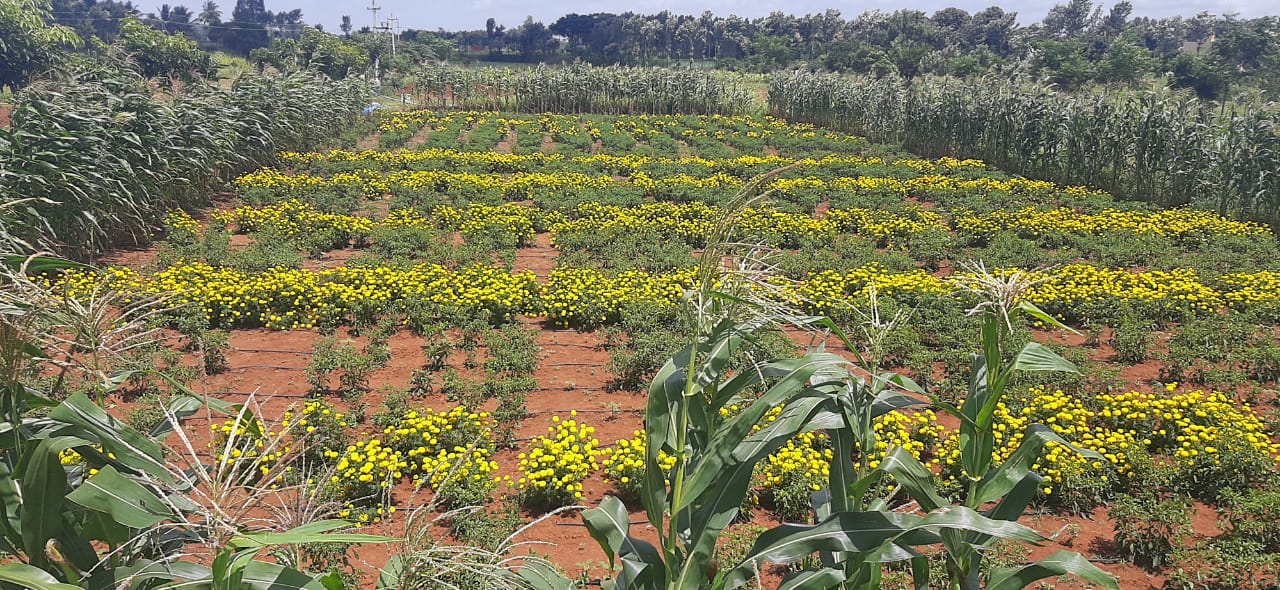 Thank you
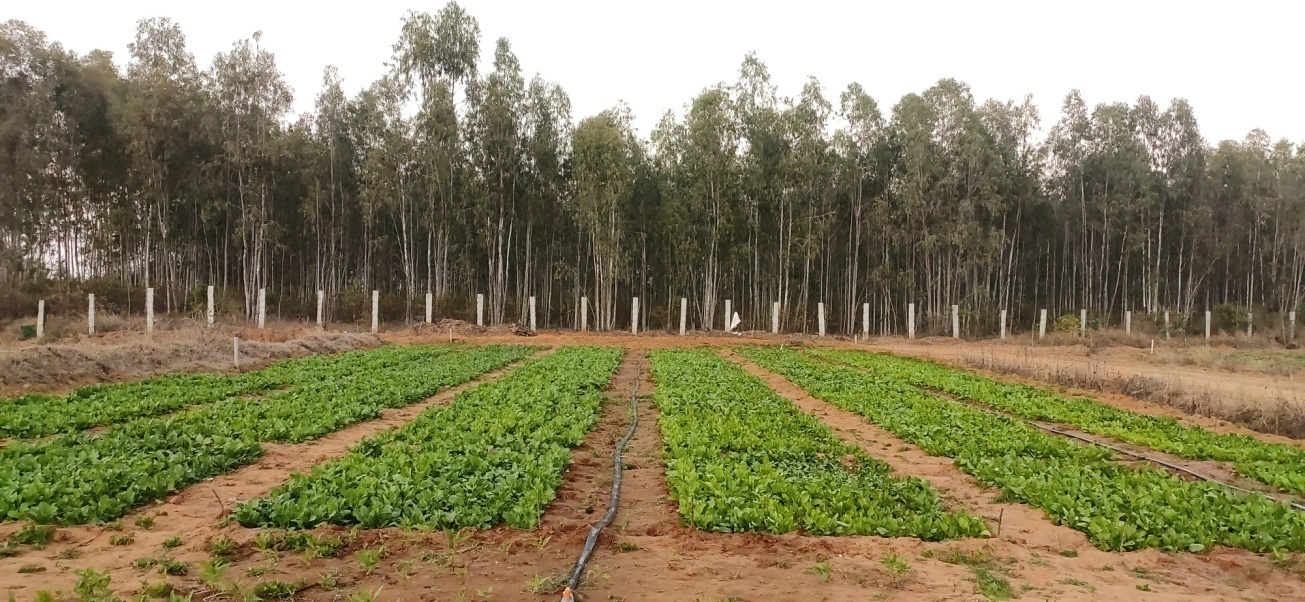